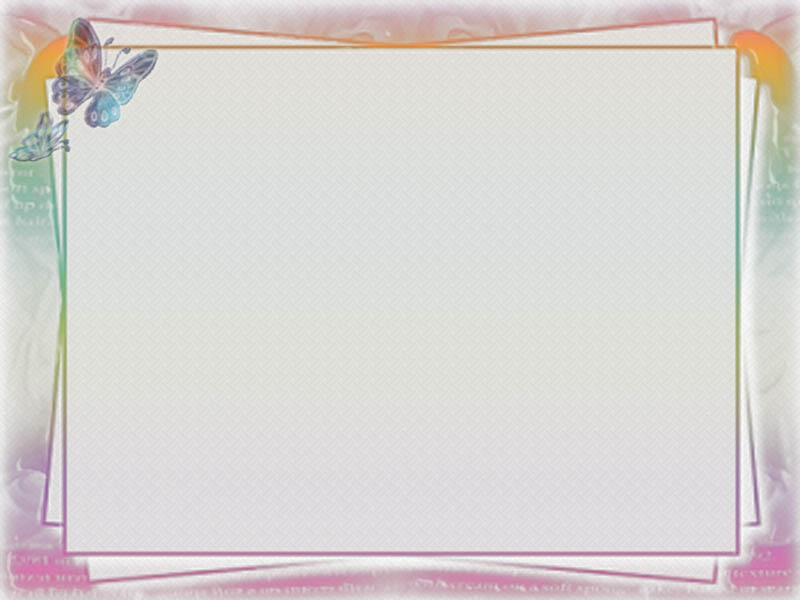 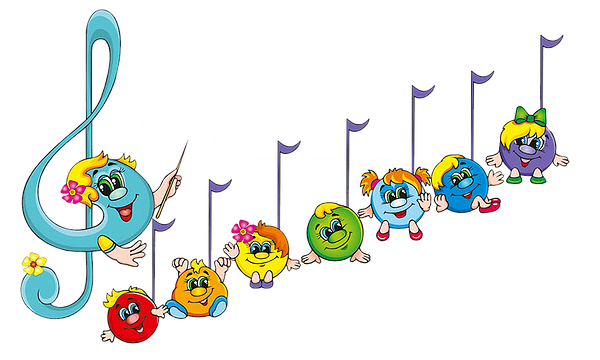 Взаимосвязь 
учителя-логопеда и музыкального Руководителя 
 в процессе коррекционной работы с детьми с Нарушениями Речи
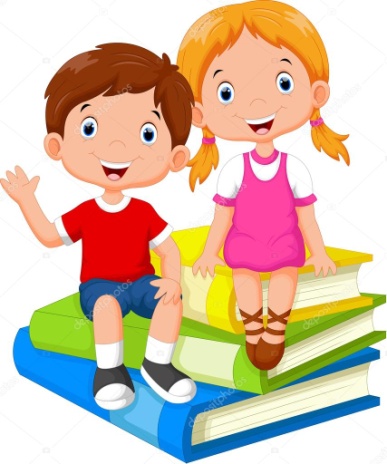 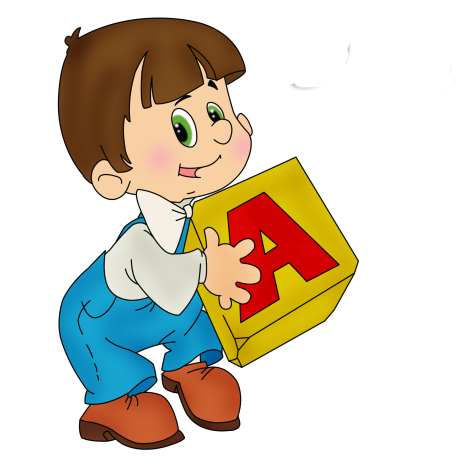 Учитель-логопед   Матюшина Элла Григорьевна
Музыкальный руководитель   Слуцкая Елена Витальевна
МБДОУ д/с №19
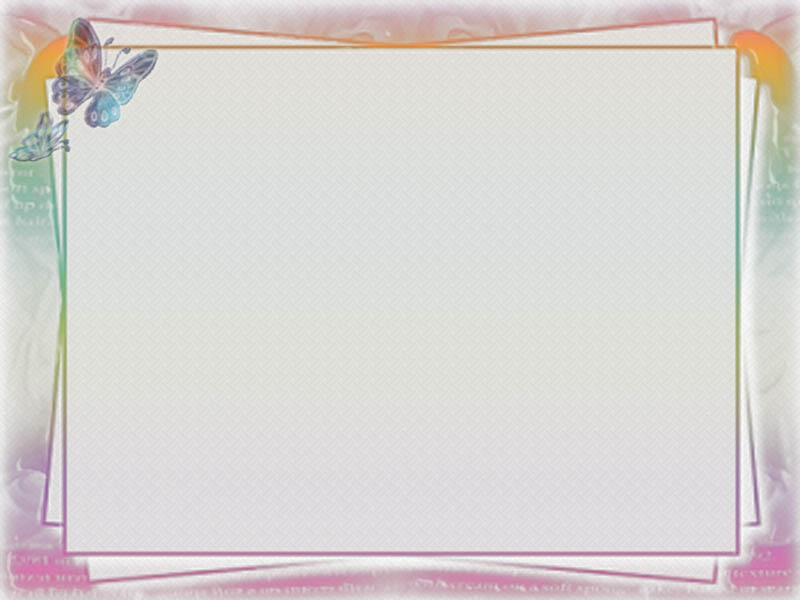 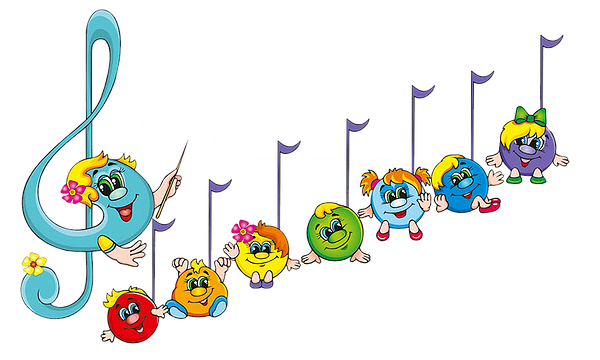 Если  говорить  сложно – 
музыка  всегда  поможет!
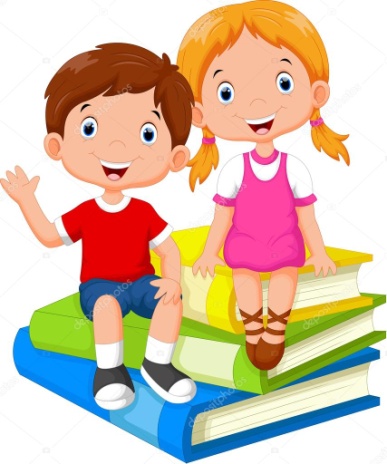 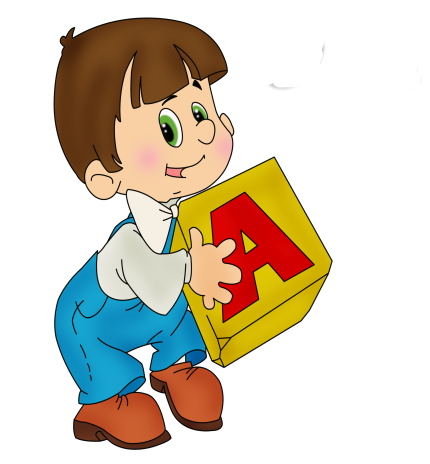 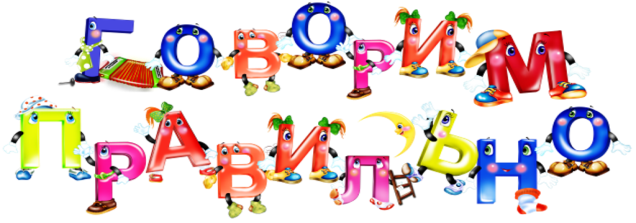 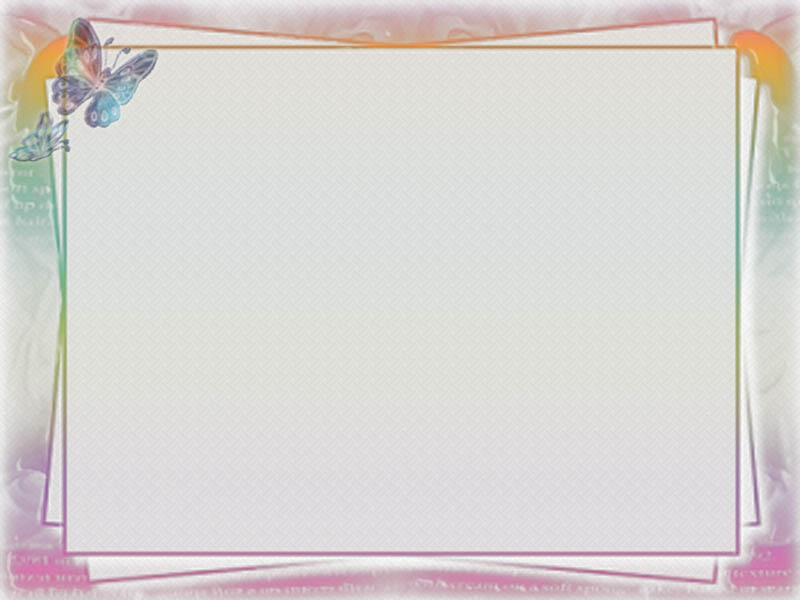 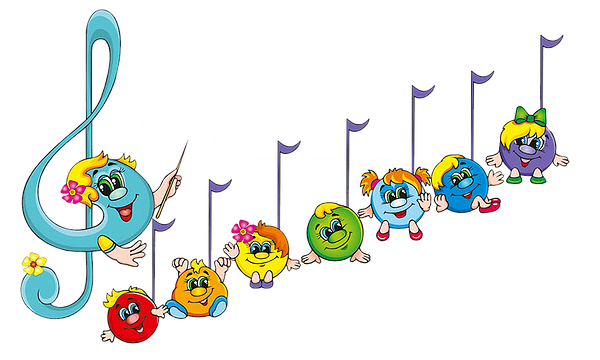 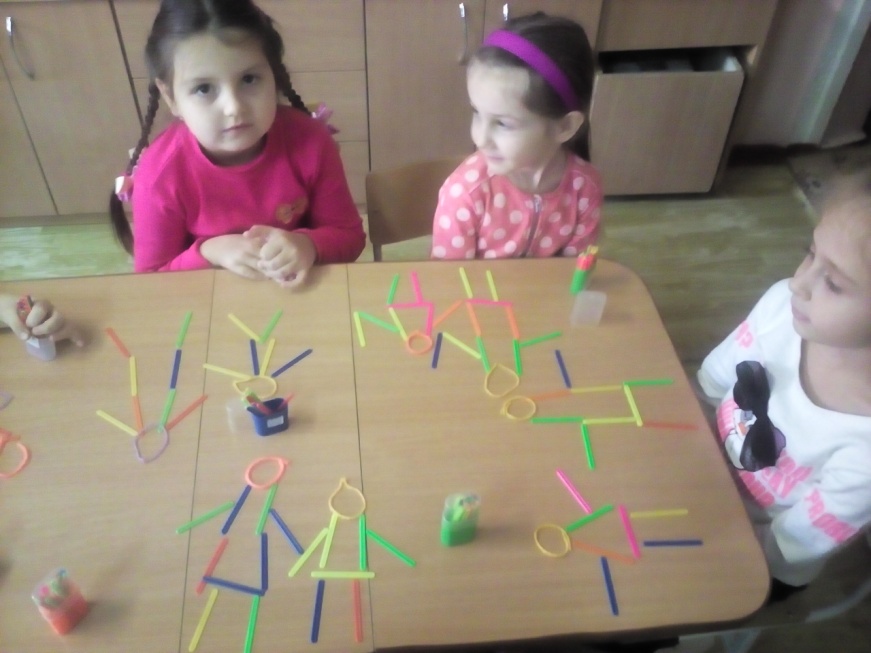 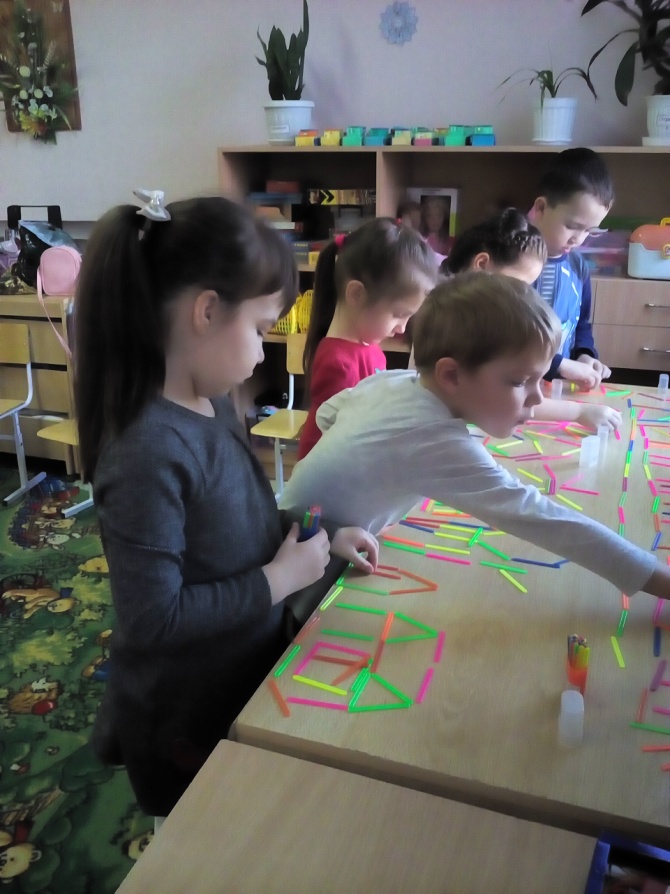 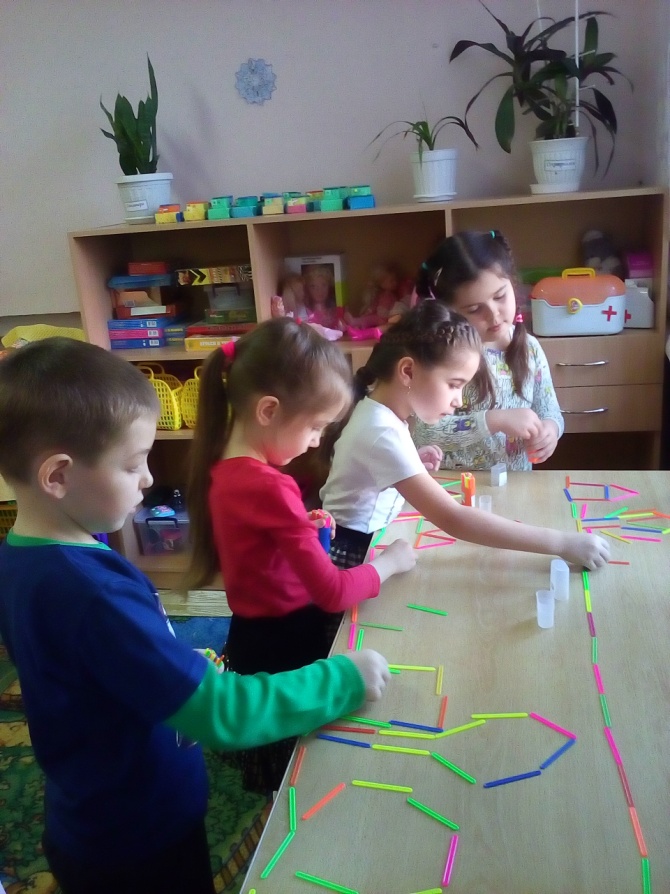 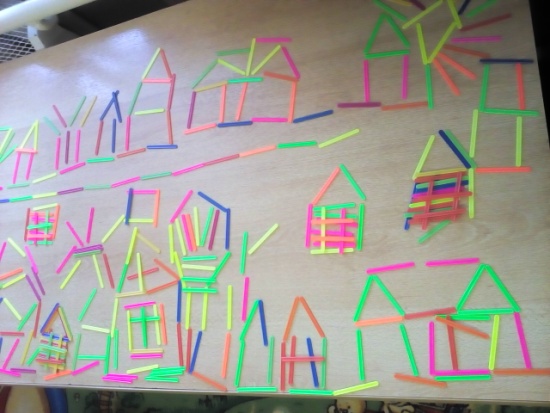 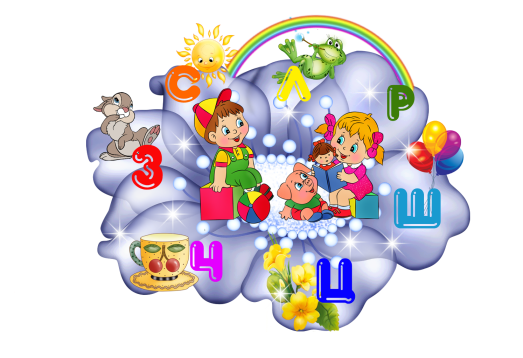 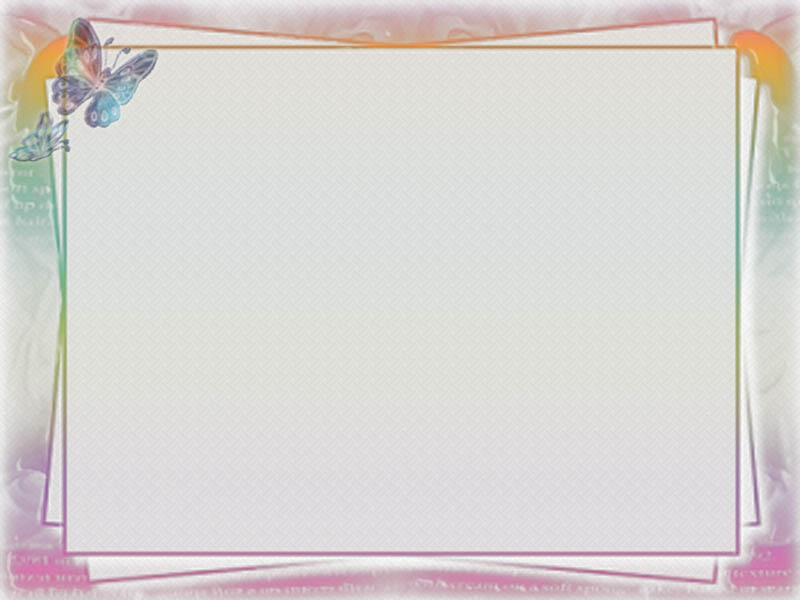 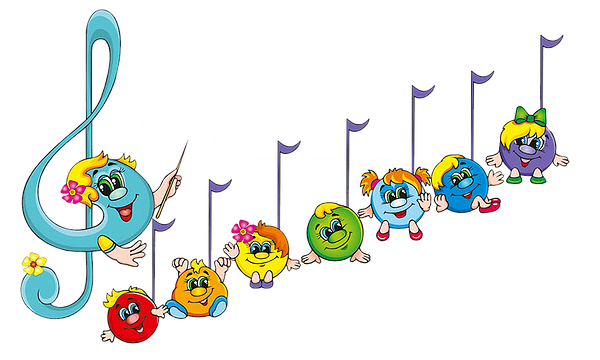 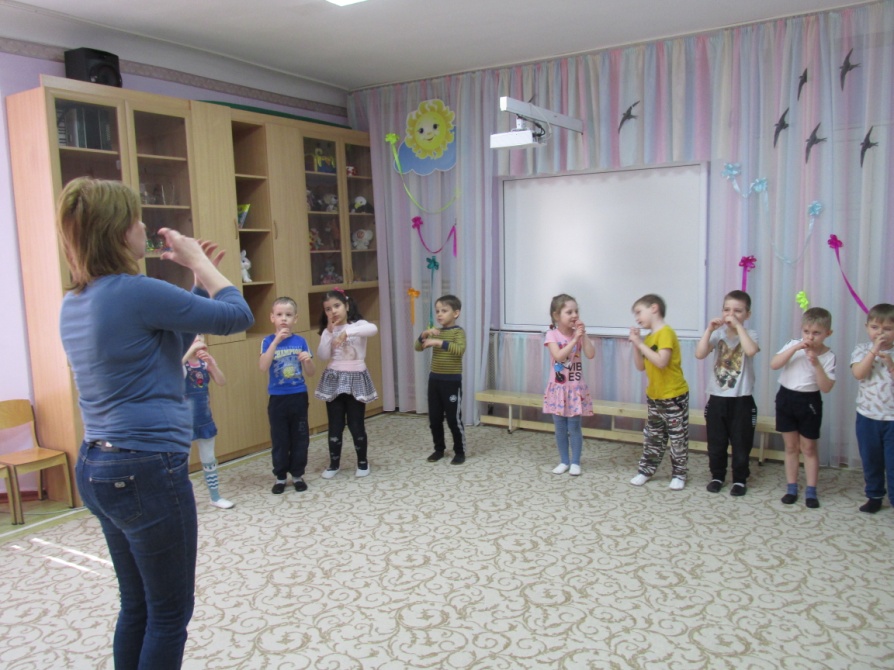 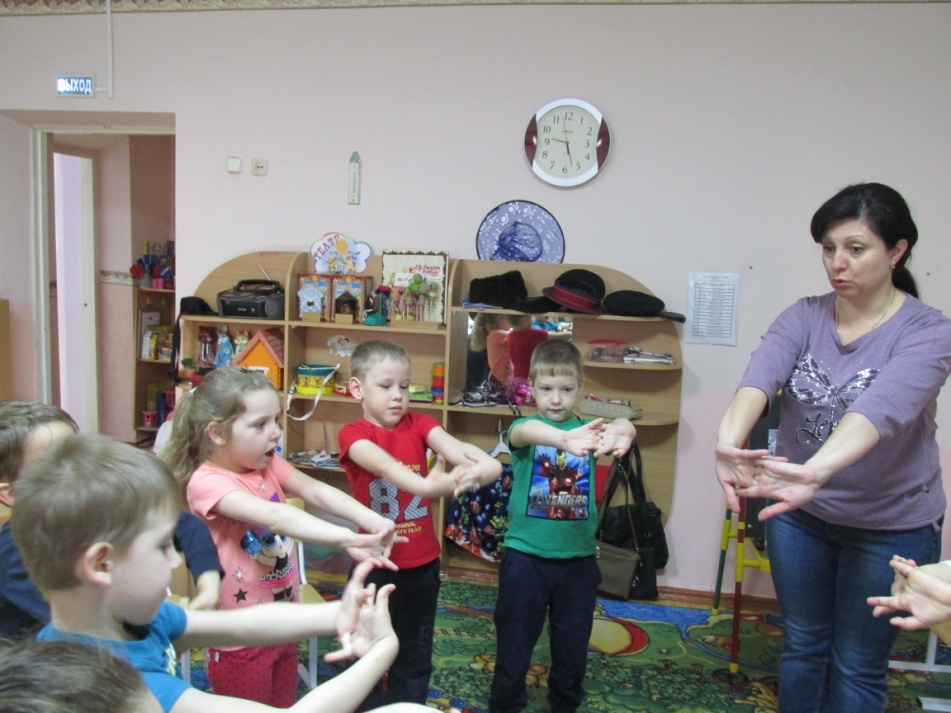 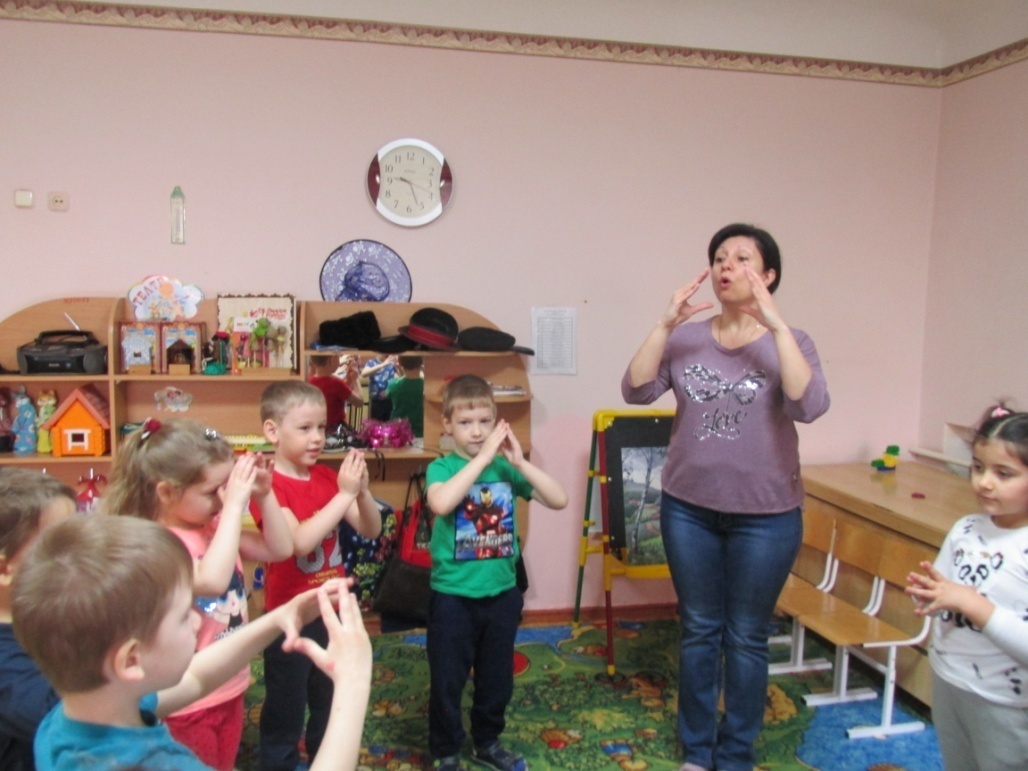 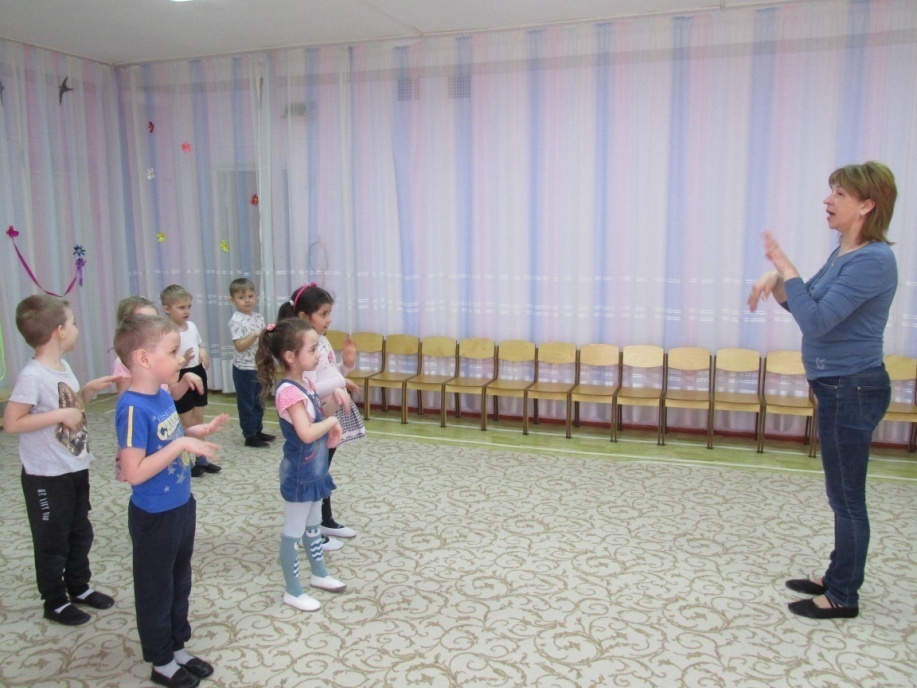 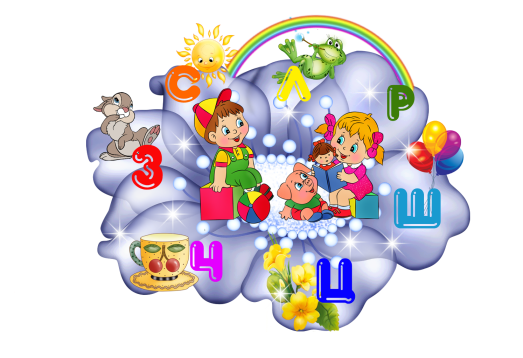 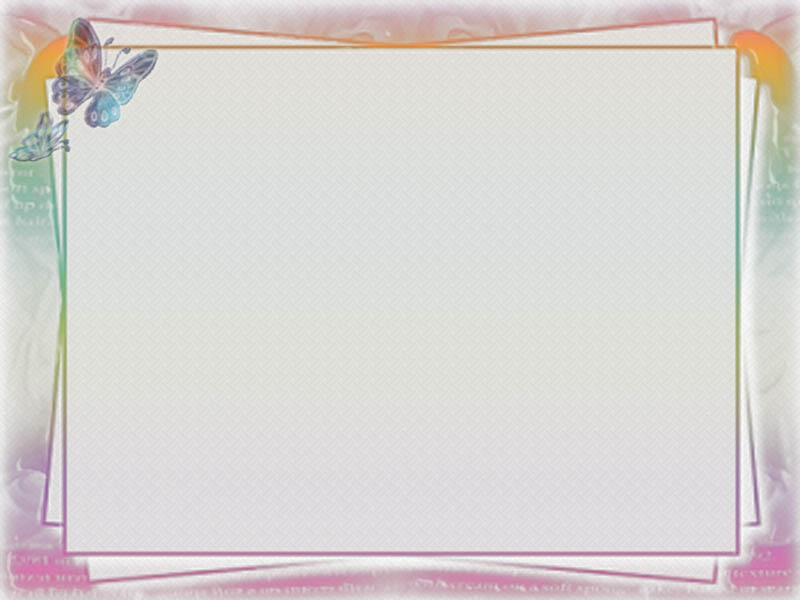 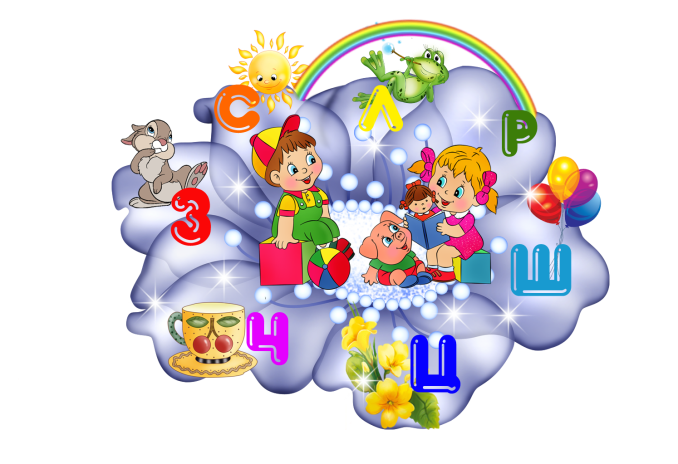 Расскажи стихи руками
Зайчики
Жили-были зайчики
На лесной опушке,
Жили-были зайчики
В маленькой избушке.

Мыли свои ушки,
Мыли свои лапочки.
Нарядились зайчики,
Надевали тапочки.
На поляне дом стоит 
На поляне дом стоит
Ну а к дому путь закрыт
Мы ворота открываем,
В этот домик приглашаем.
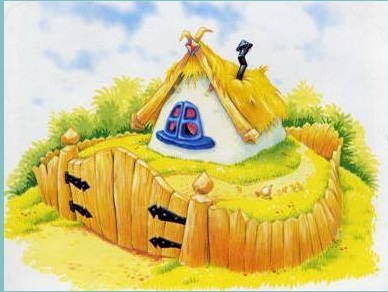 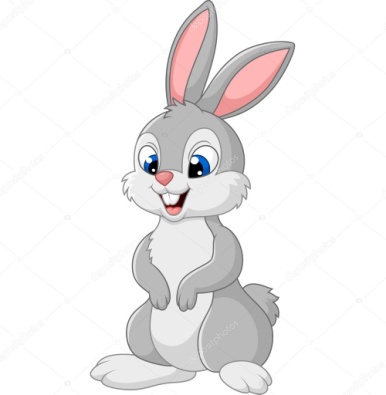 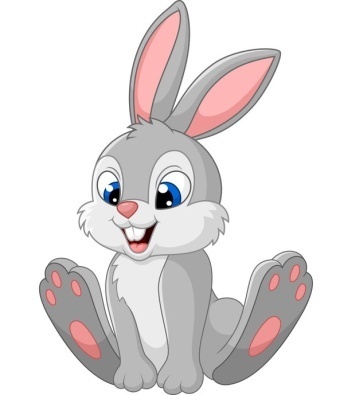 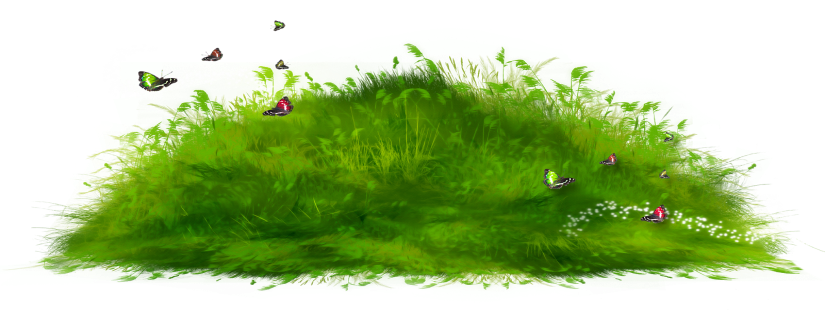 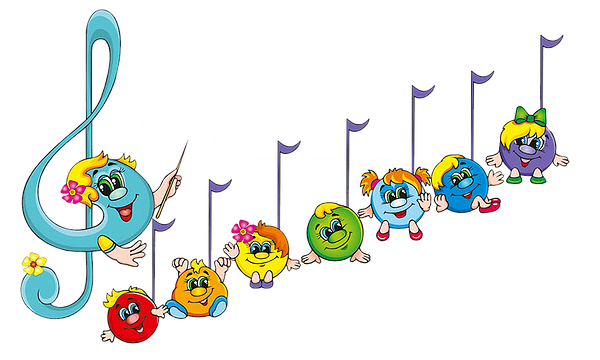 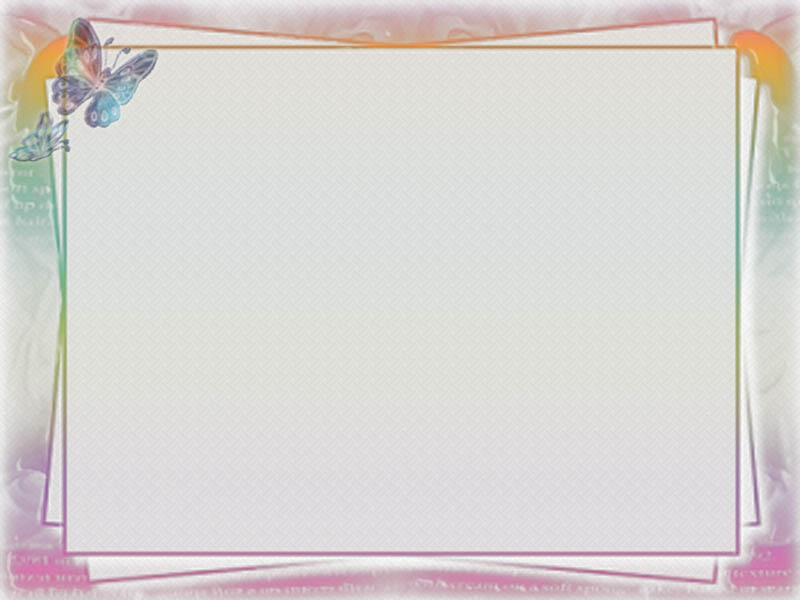 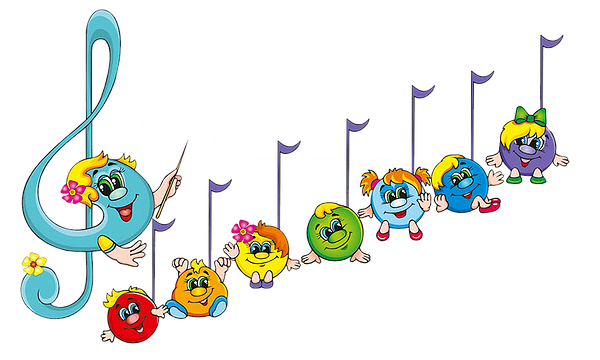 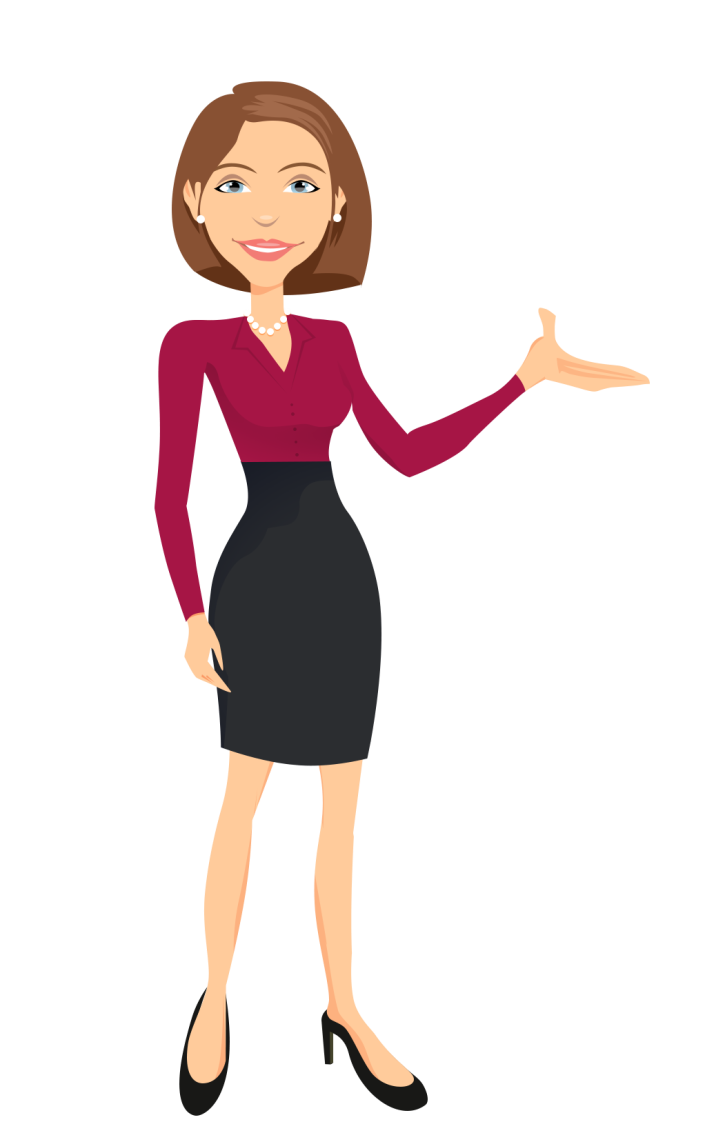 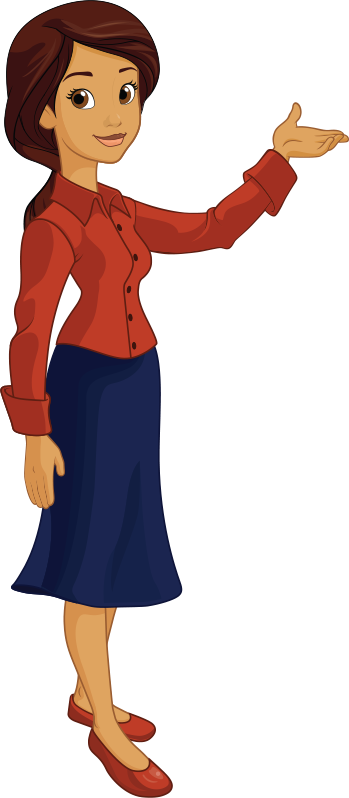 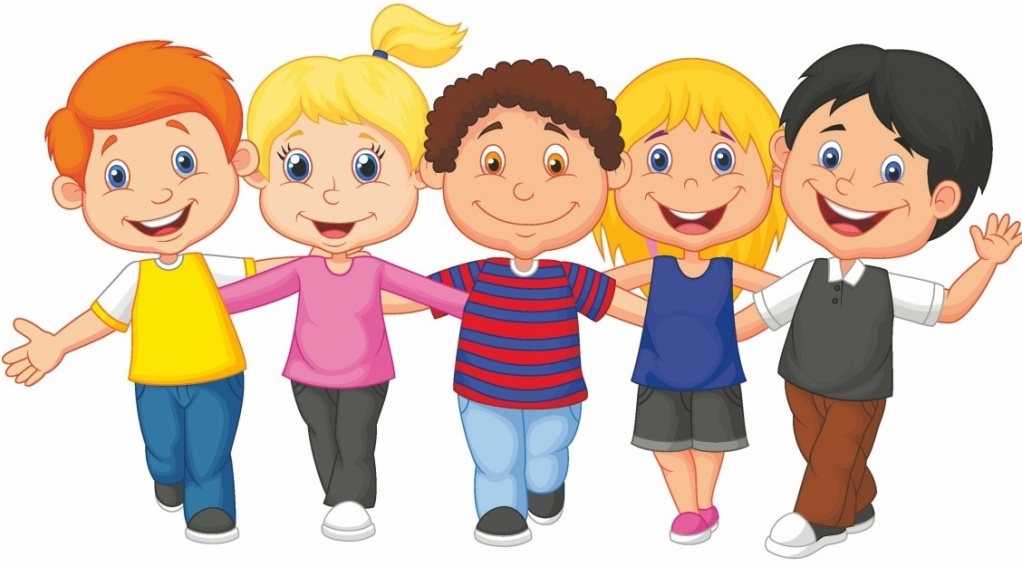 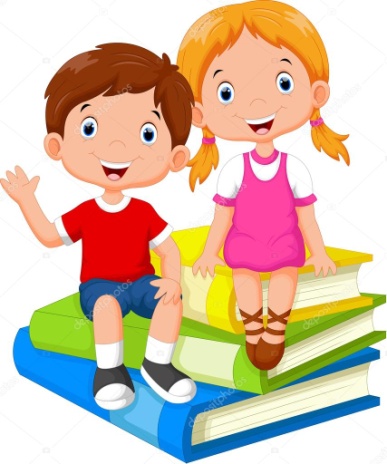 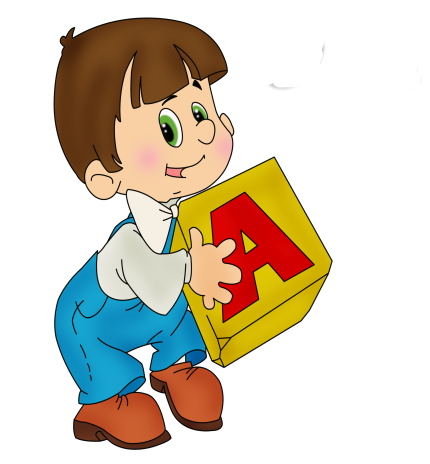 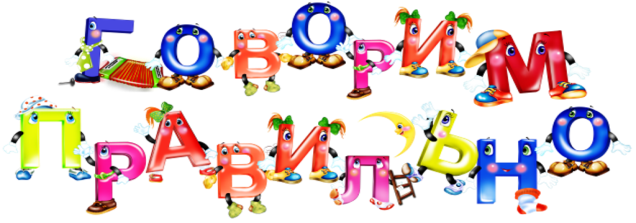 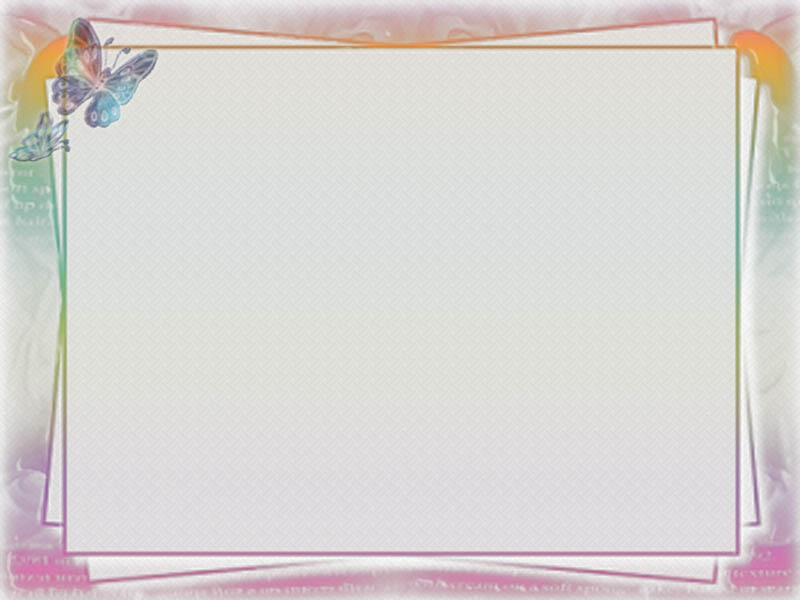 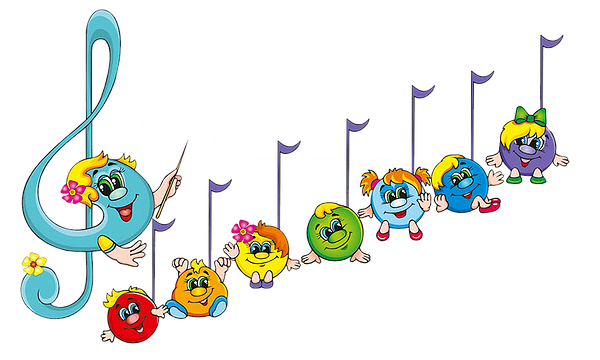 Осуществляя  работу  учитель-логопед  и музыкальный руководитель  учитывают:
структуру речевого нарушения;
  закрепляем  знания, умения и навыки,     
      приобретенные на логопедических занятиях;
  осуществляем  индивидуальный подход на фоне  
      коллективной деятельности;
всесторонне развивать личность дошкольника.
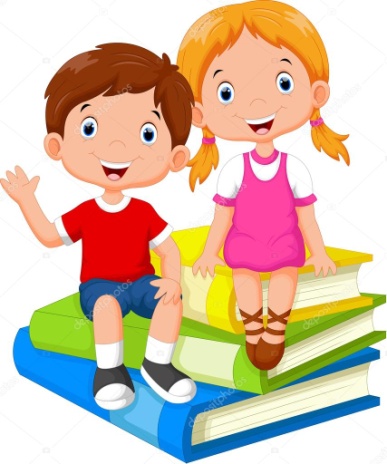 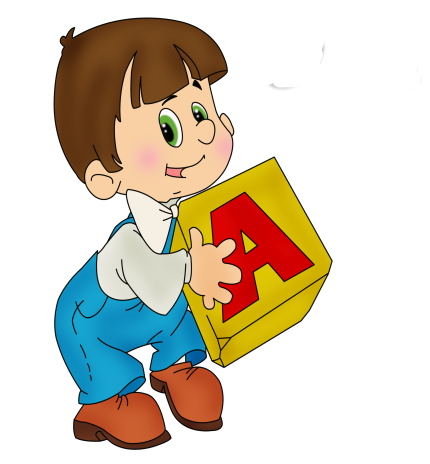 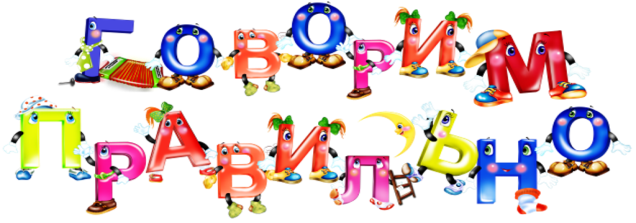 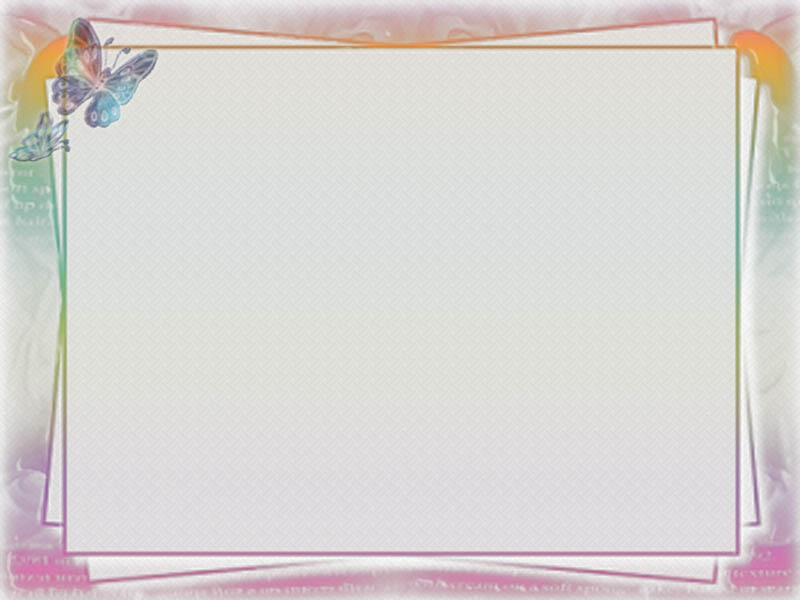 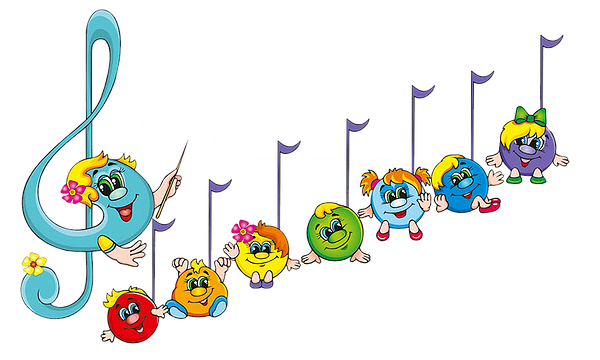 Принципы построения совместной деятельности
Принцип доступности и индивидуального подхода. 
Принцип всестороннего воздействия.
Принцип наглядности.
Принцип постепенного усложнения двигательных,   
    речевых и музыкальных заданий.
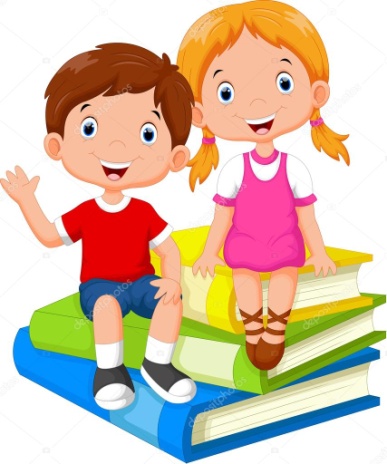 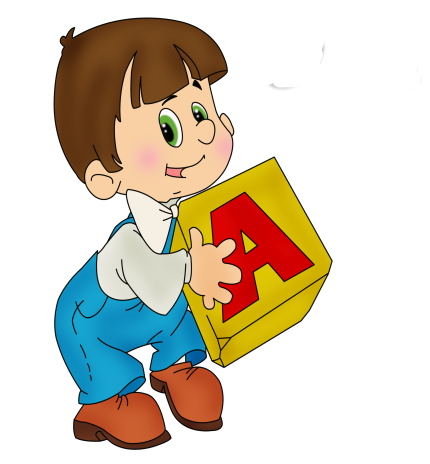 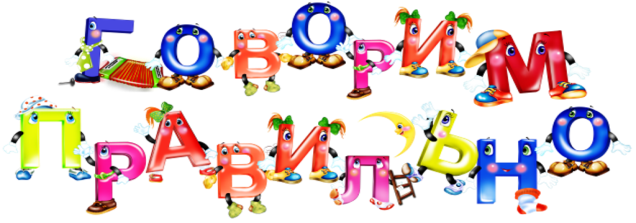 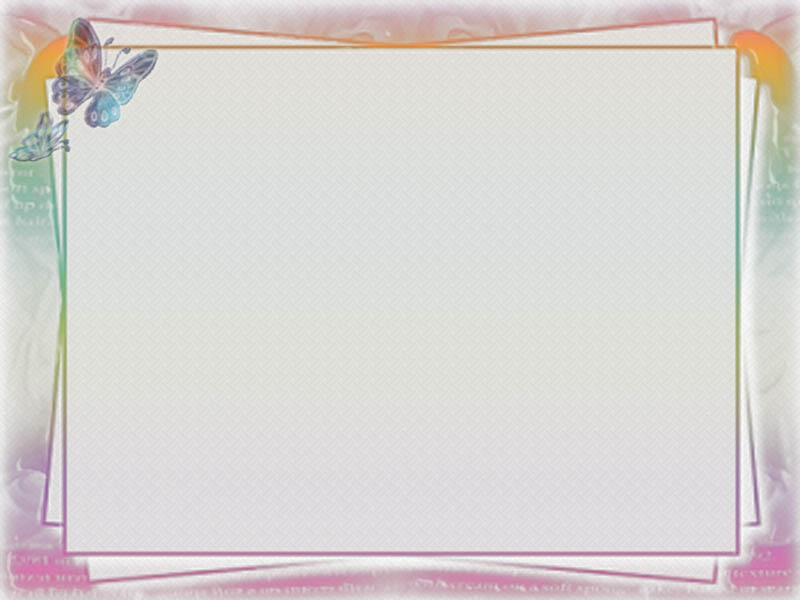 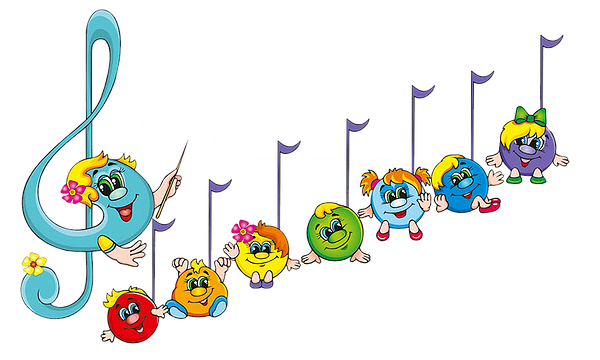 Основные задачи 
совместной деятельности
Оздоровительные  
 Развивать координацию движений и моторные функции.
 Укреплять костно-мышечный аппарат.
 Развивать дыхание.
 Формировать правильную осанку.
   Образовательно-воспитательные  
 Воспитывать и развивать чувство ритма, способность ощущать 
   в музыке, движениях ритмическую выразительность.
 Формировать способность восприятия музыкальных образов.
 Совершенствовать личностные качества, чувство коллективизма.
Коррекционные
 Развивать речевое дыхание.
 Развивать артикуляционный аппарат.
 Формировать просодические компоненты речи.
 Развивать фонематическое восприятие.
 Развивать грамматический строй и связную речь.
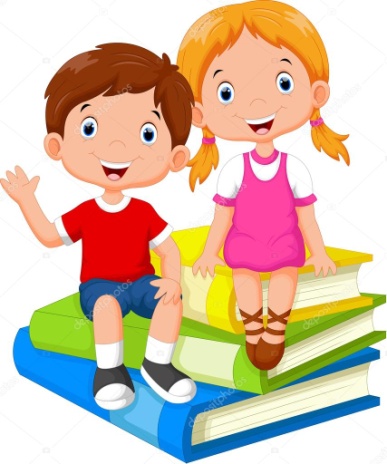 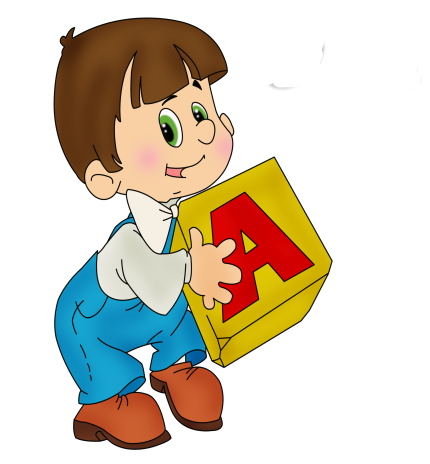 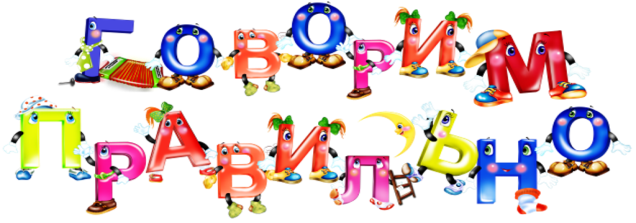 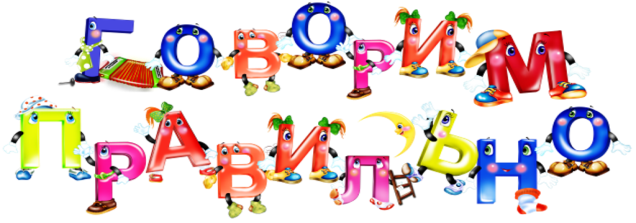 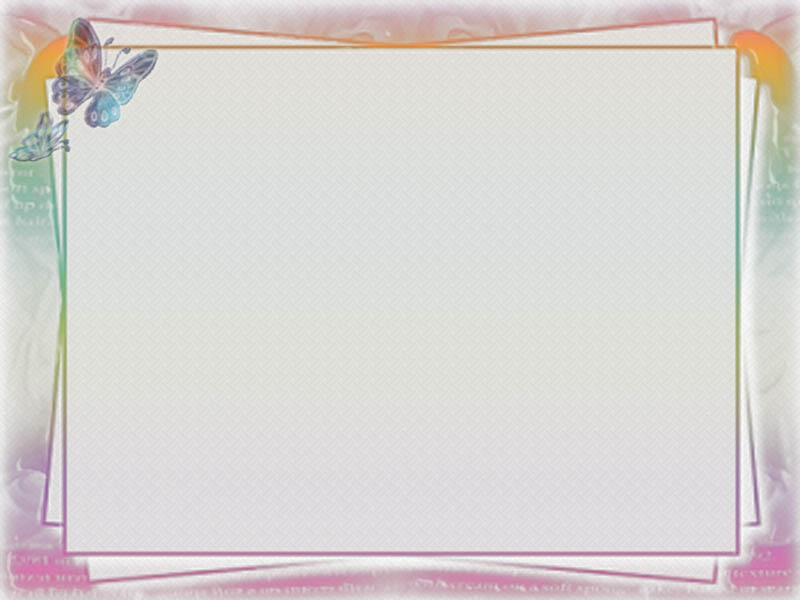 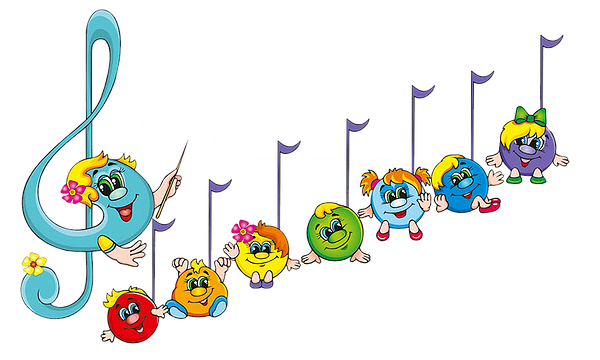 Направления
 учителя-логопеда:
постановка диафрагмально-речевого дыхания;
 укрепление мышечного аппарата речевых органов 
    средствами логопедической гимнастики;
 коррекция нарушенных звуков, их автоматизация и 
    дифференциация;
 развитие фонематического восприятия, анализа и синтеза;
 совершенствование лексико-грамматической стороны речи;
 обучение умению связно выражать свои мысли;
 совершенствование мелкой моторики.
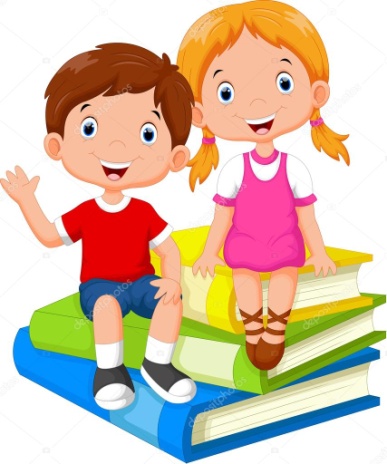 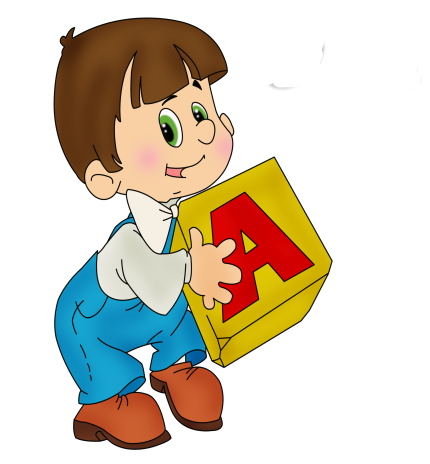 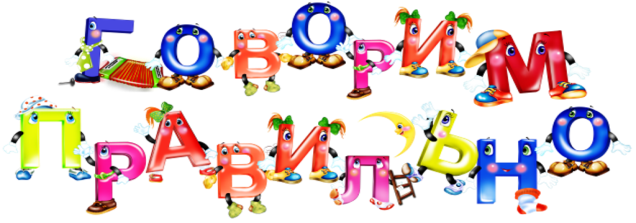 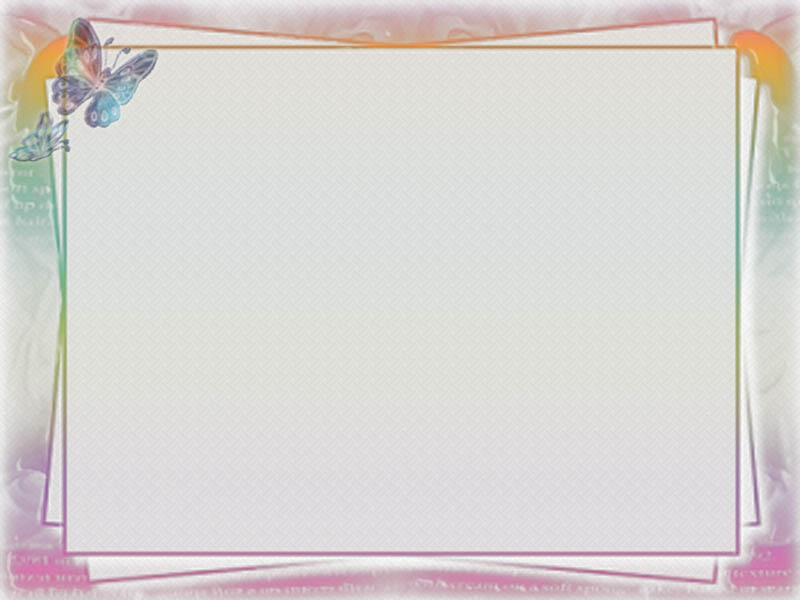 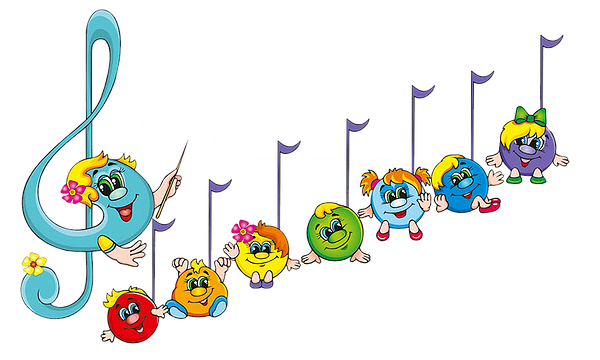 Направления 
музыкального руководителя
Развитие и формирование:
 слухового внимания и слуховой памяти;
 оптико-пространственных представлений;
 зрительной ориентировки на собеседника;
координации движений;
 умения передавать несложный музыкальный ритмический рисунок.
 темпа и ритма, дыхания и речи;
 фонематического слуха.
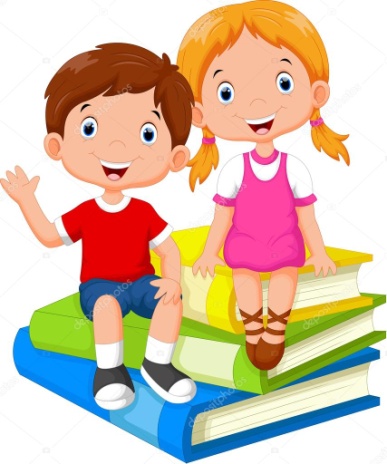 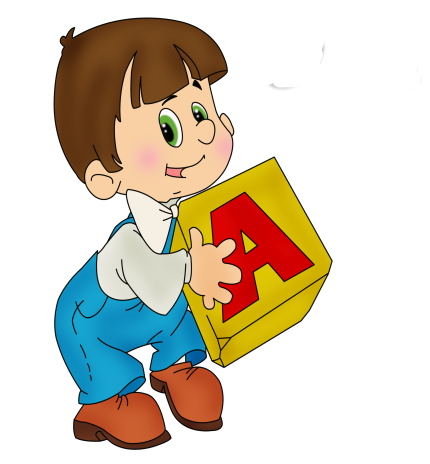 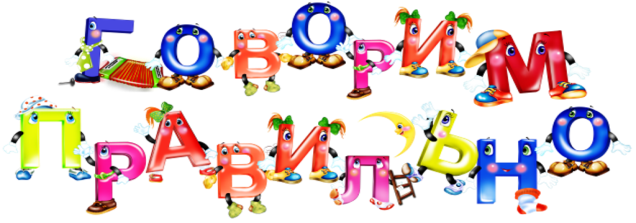 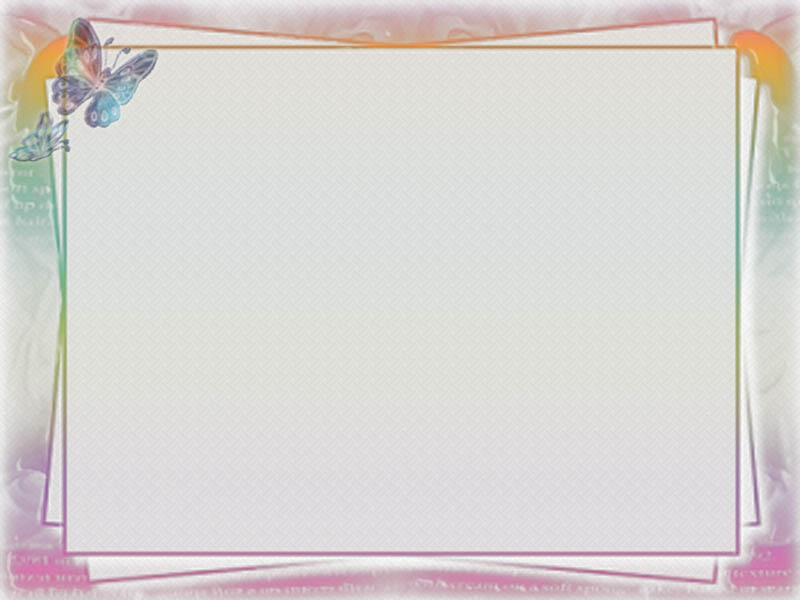 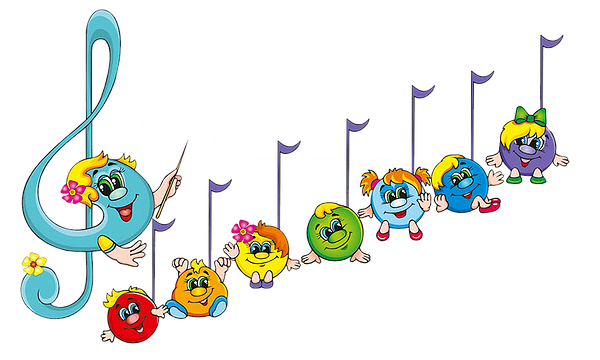 Координационный план 
проведения совместной деятельности
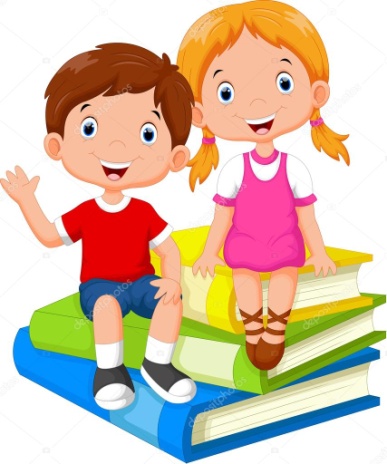 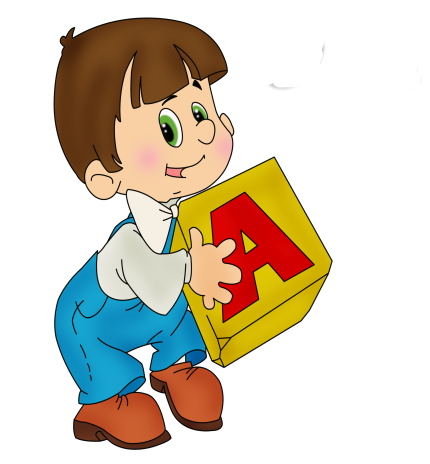 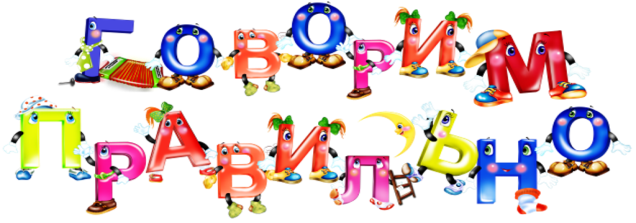 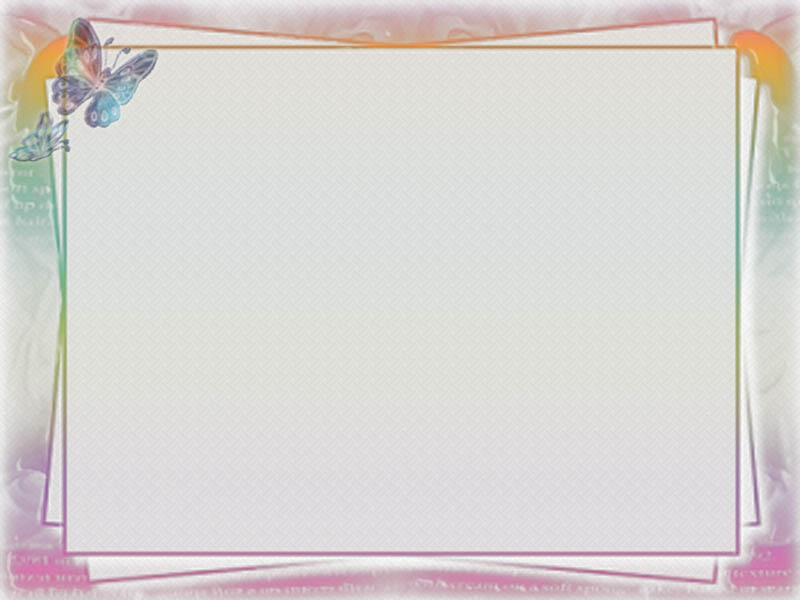 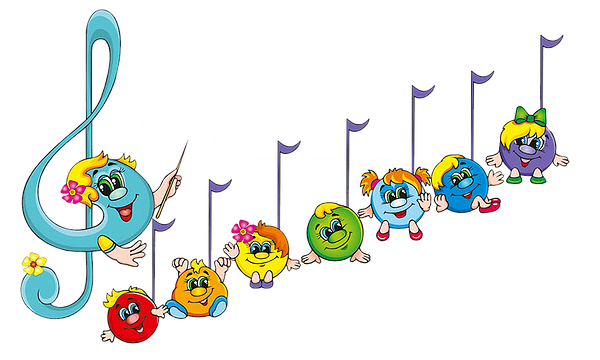 Координационный план 
проведения совместной деятельности
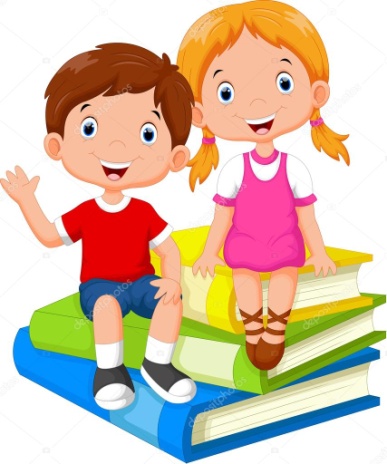 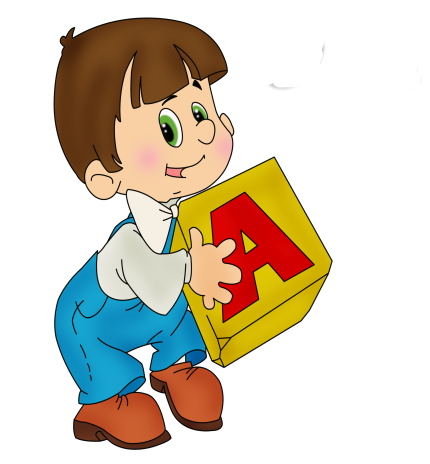 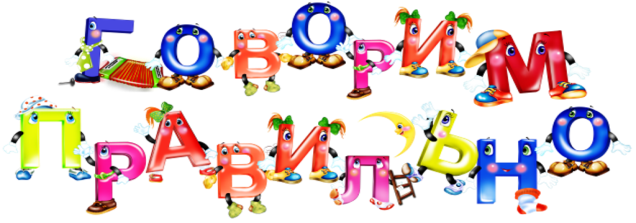 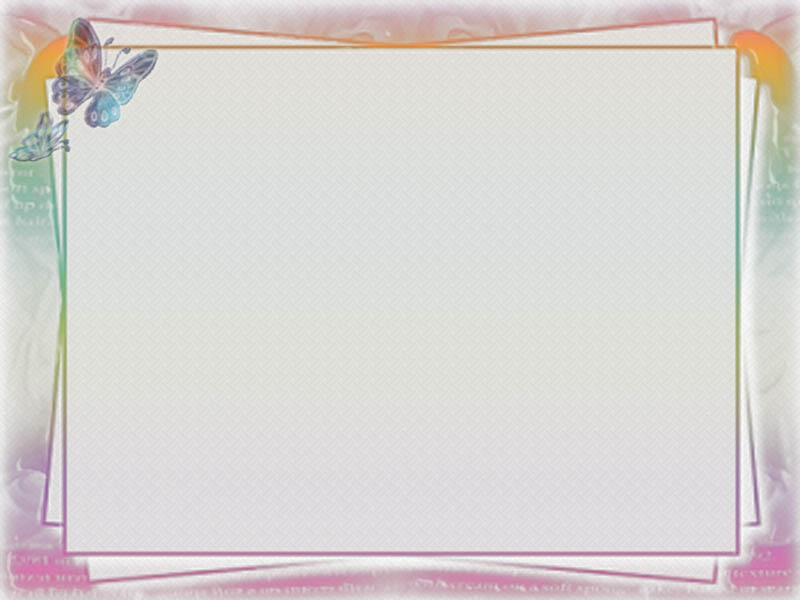 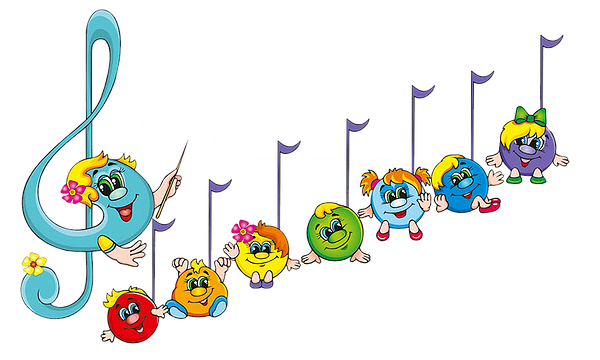 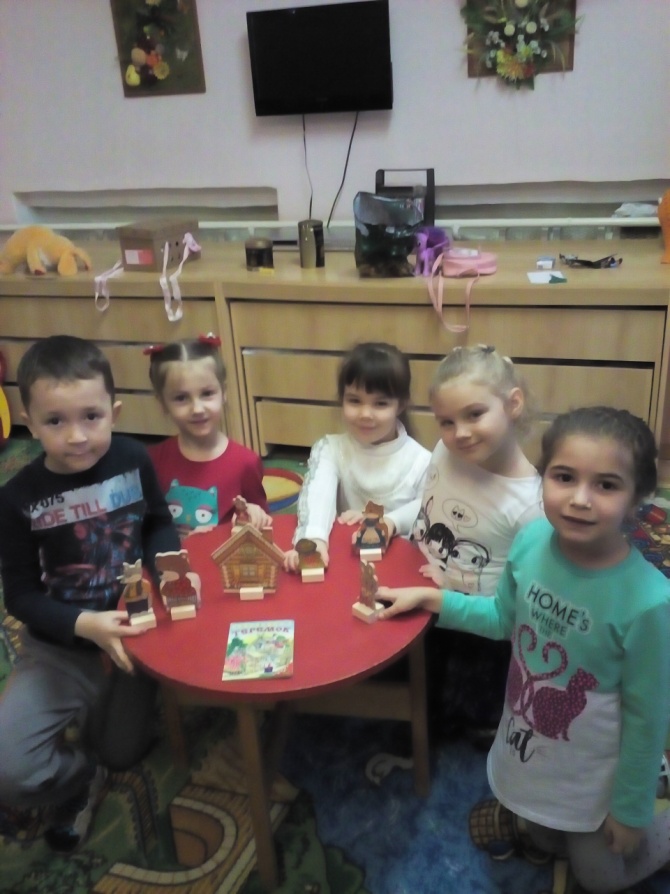 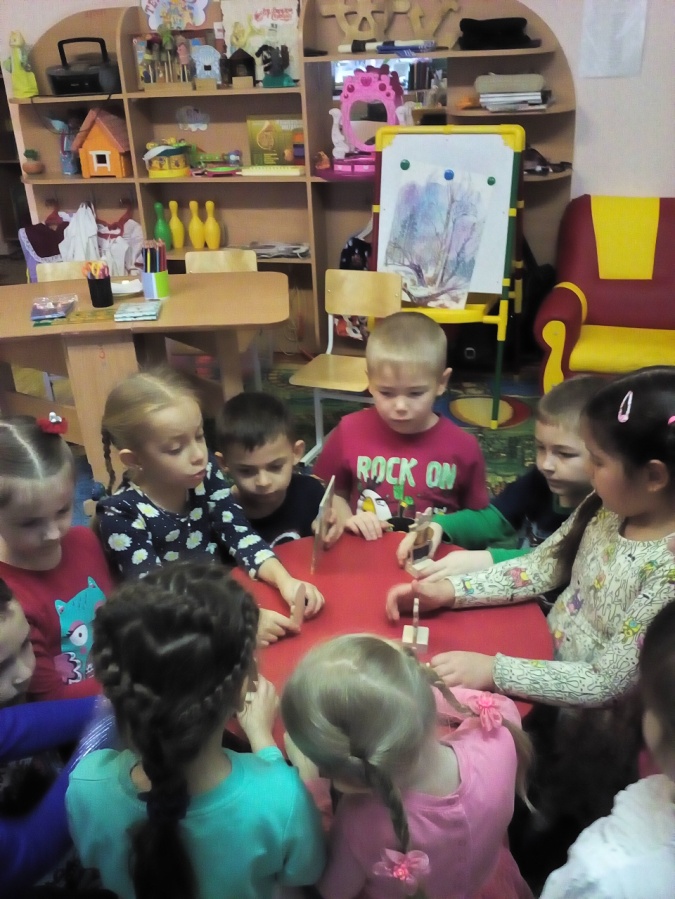 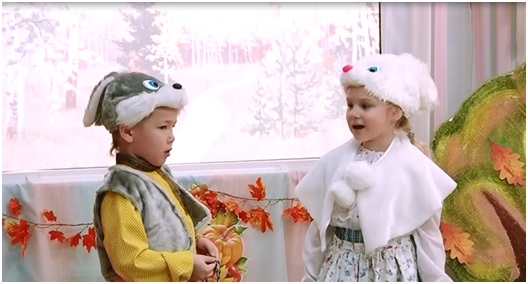 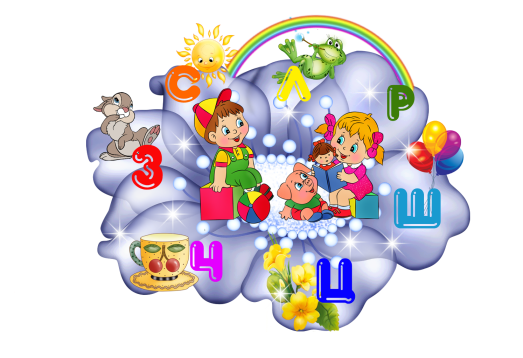 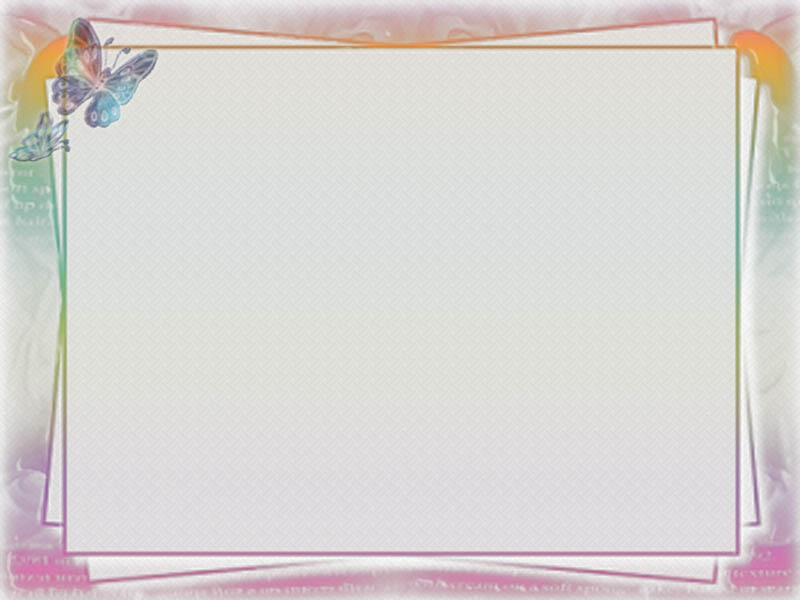 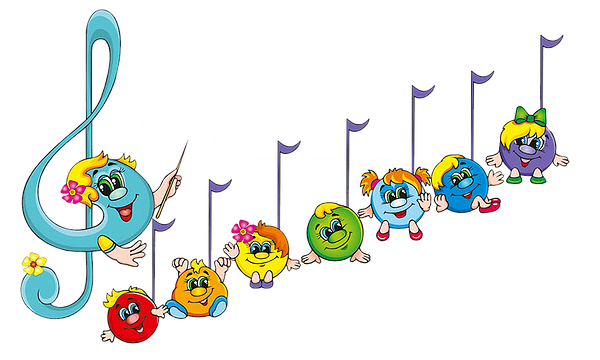 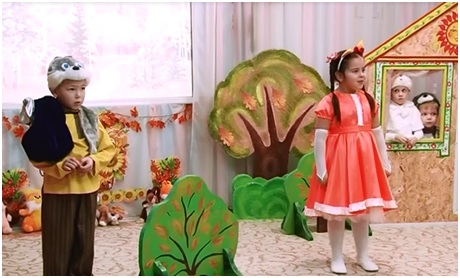 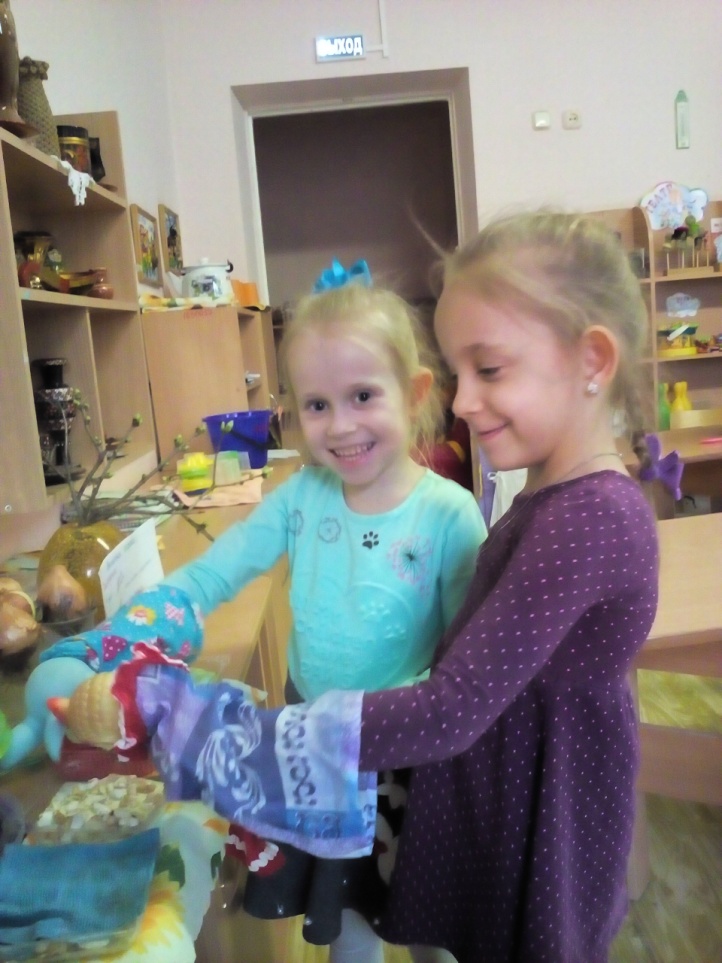 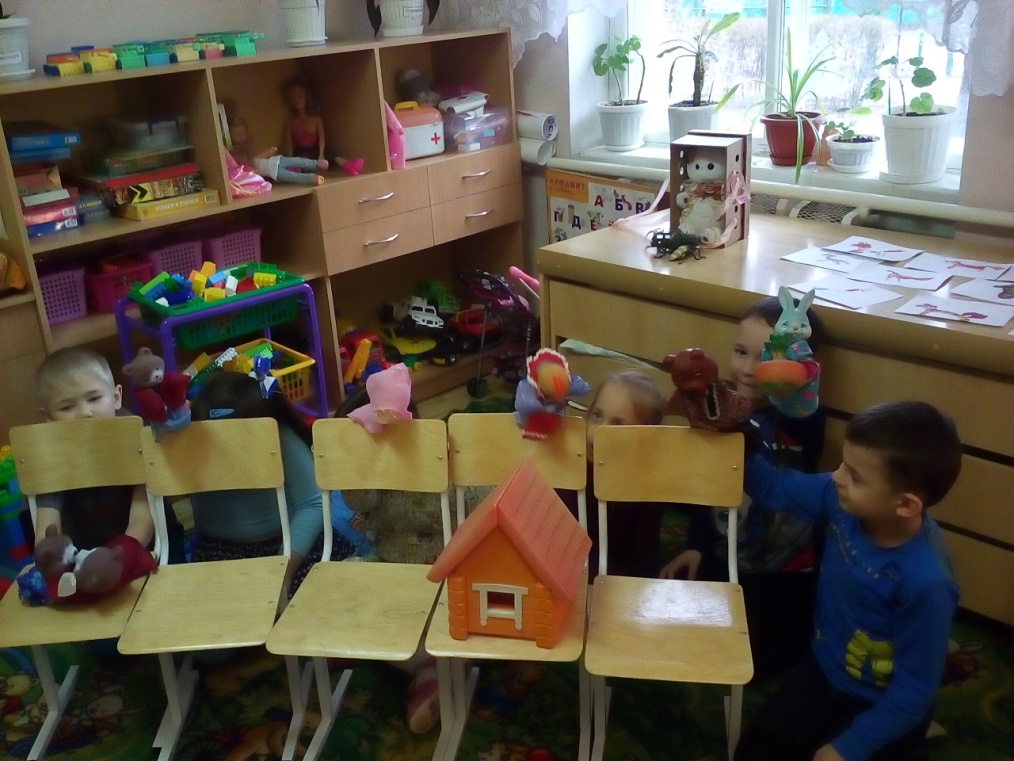 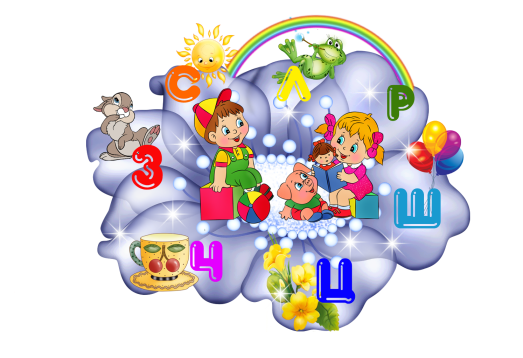 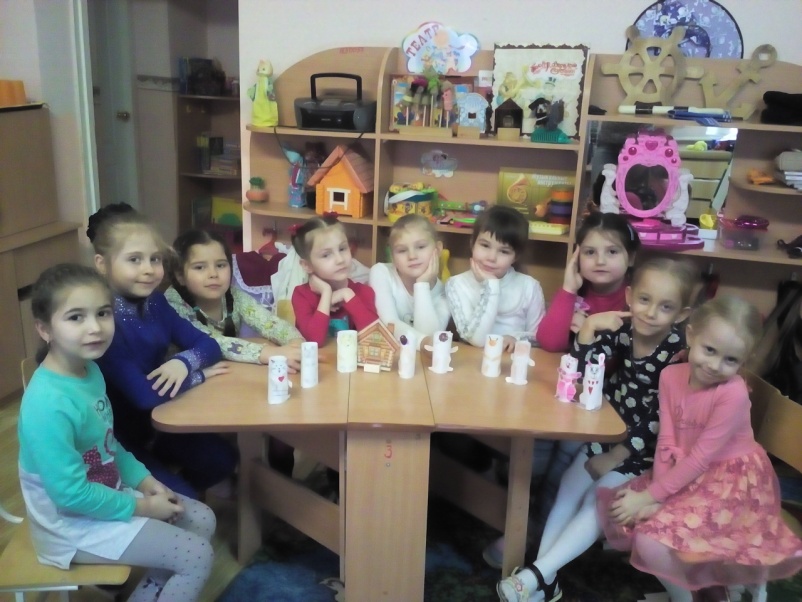 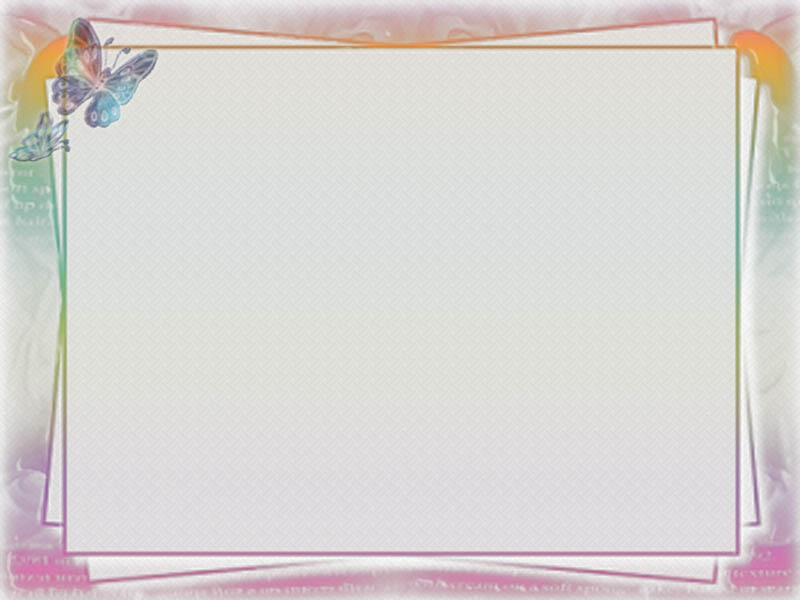 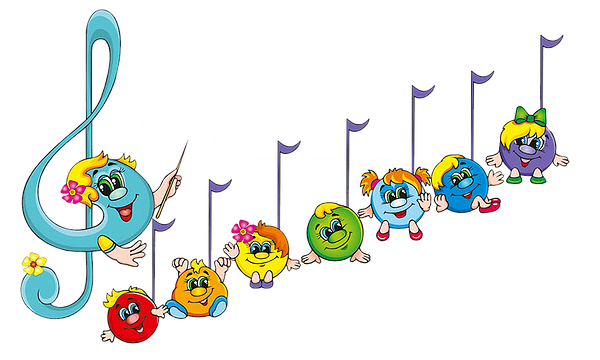 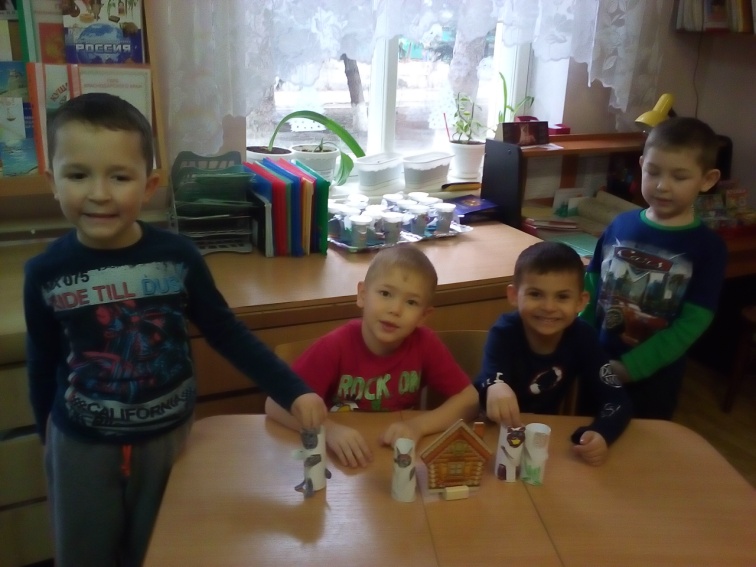 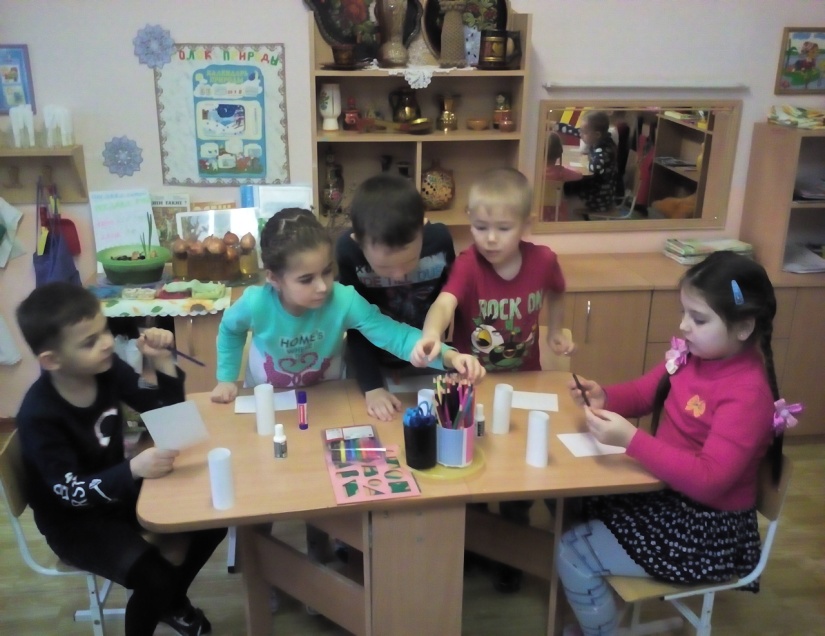 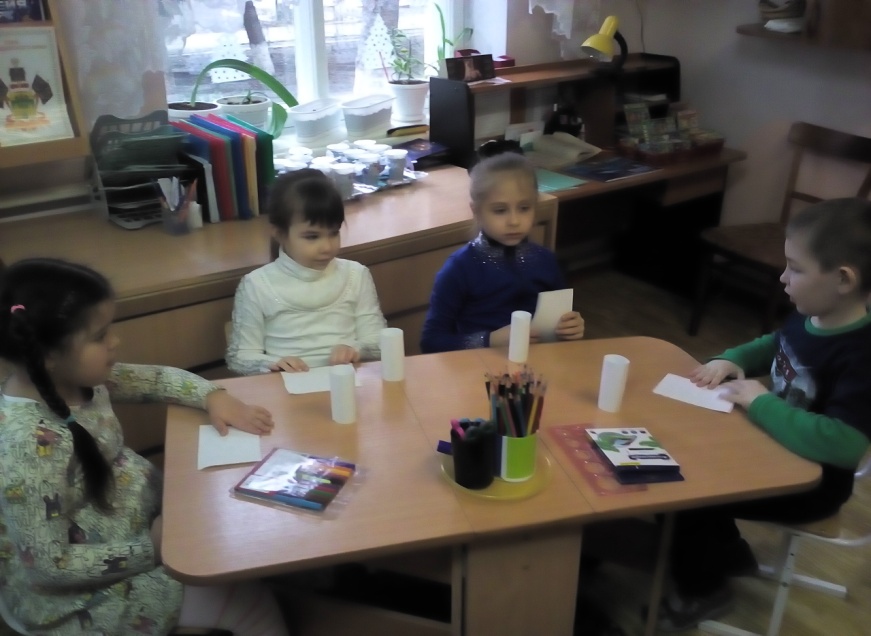 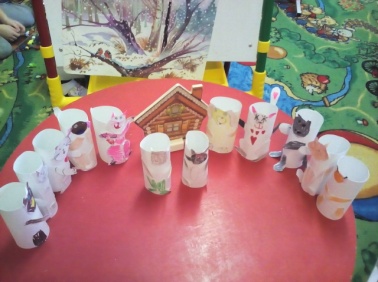 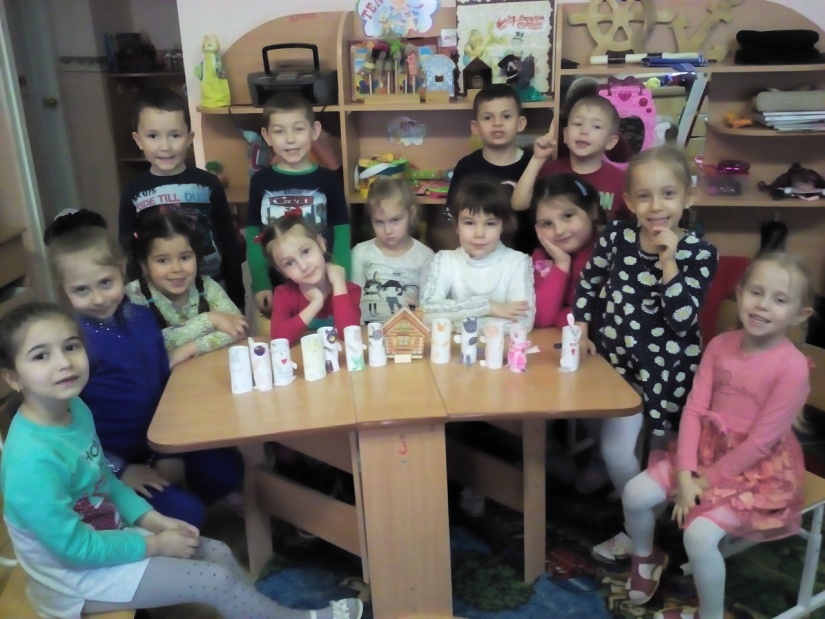 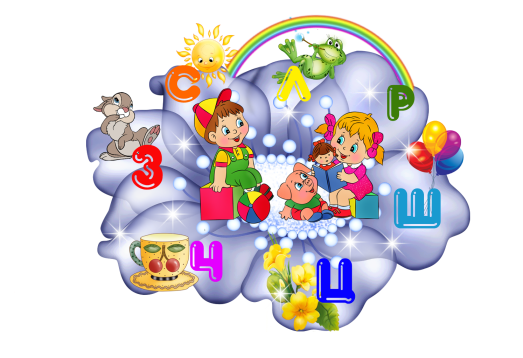 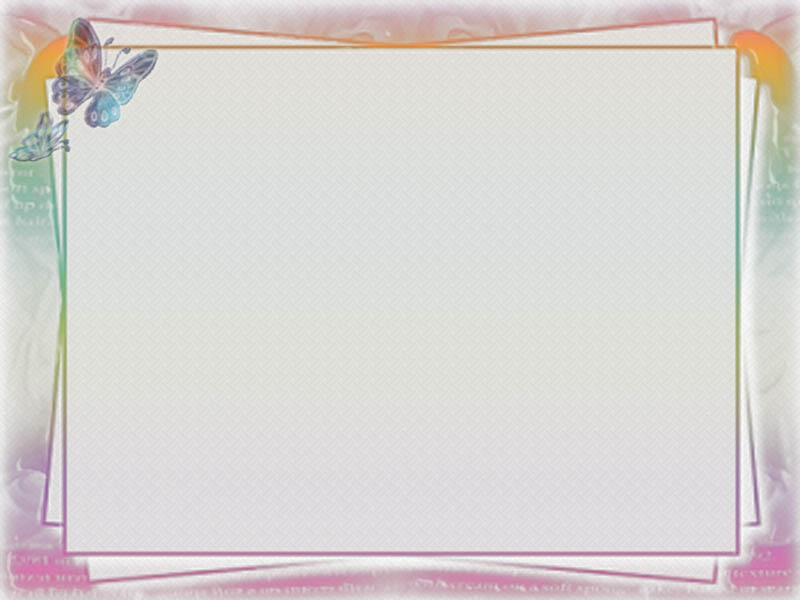 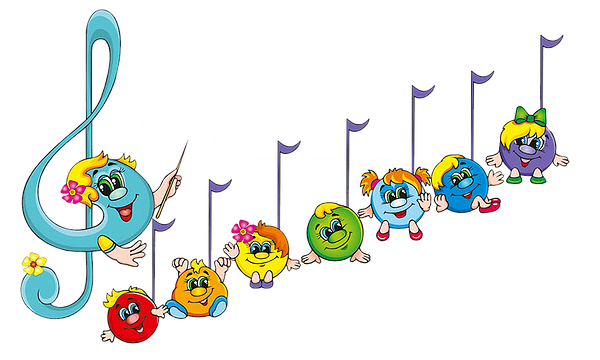 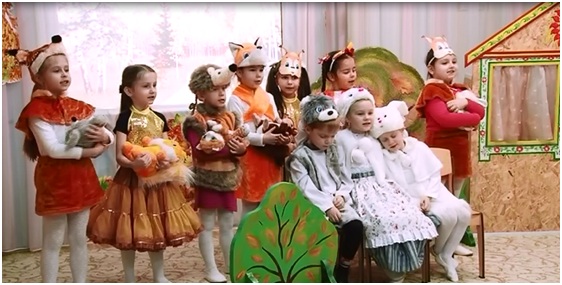 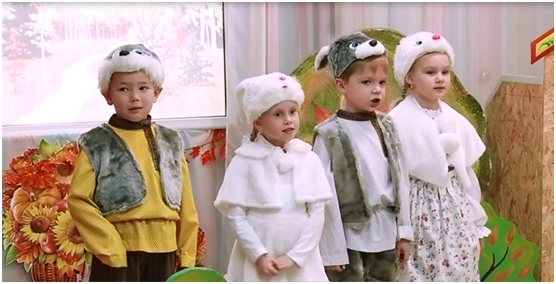 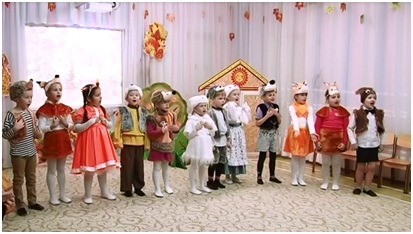 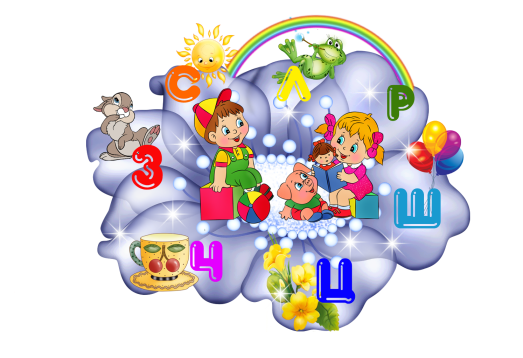 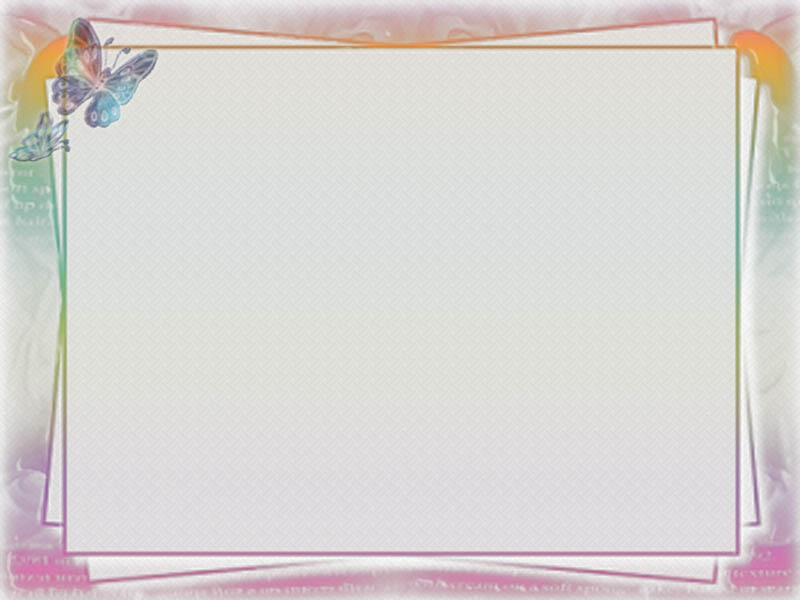 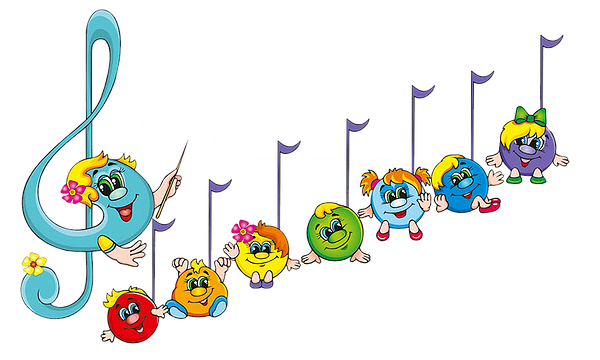 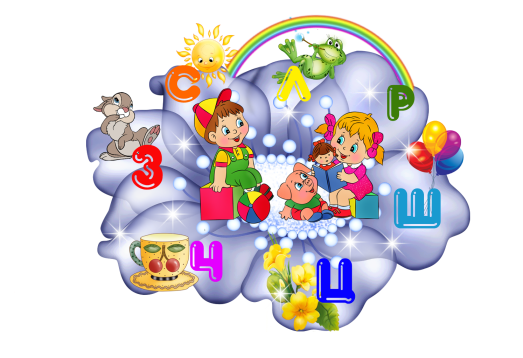 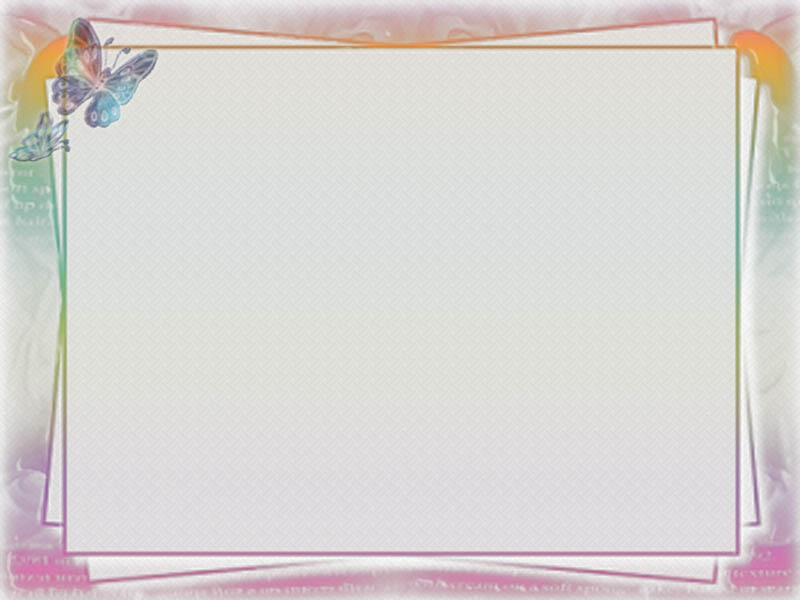 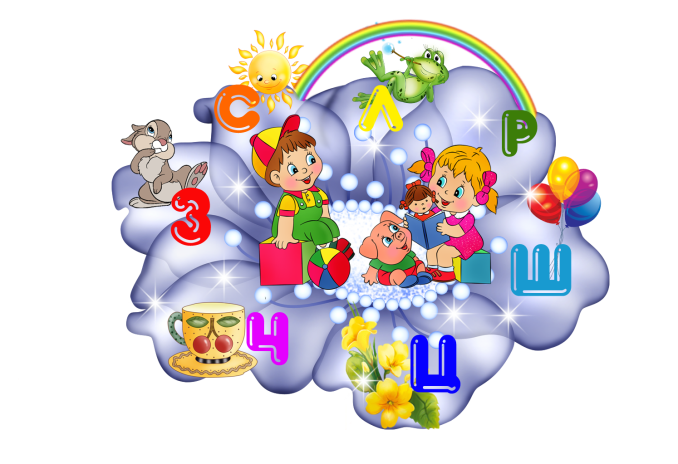 Ритмический рисунок
Кошка и мышка
Кошка мышку не поймала,
Мышка в норку убежала
И от страха там дро-жит.
Кошка мышку сторо-жит.
Слон
По саванне слон гу-лял,
Где слониха слон не знал,
А слониха у ре-ки
Мыла хобот и клы-ки.
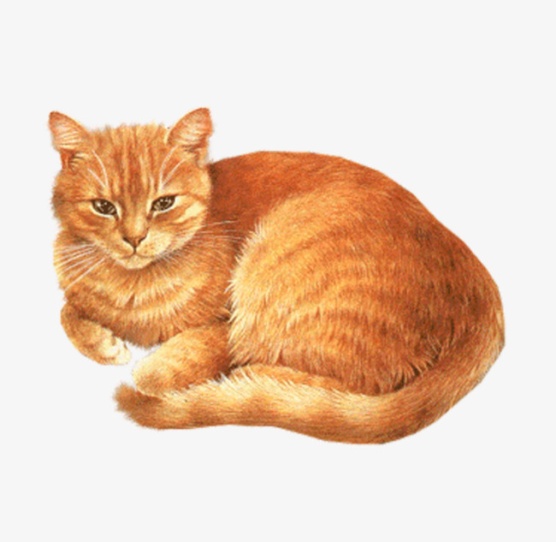 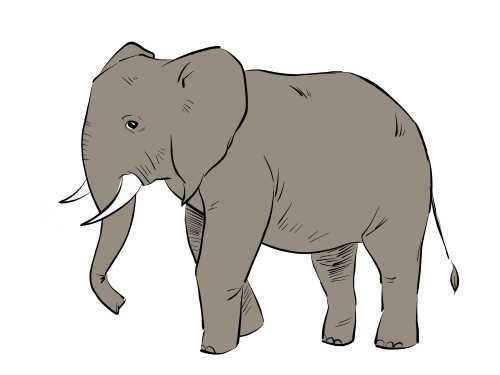 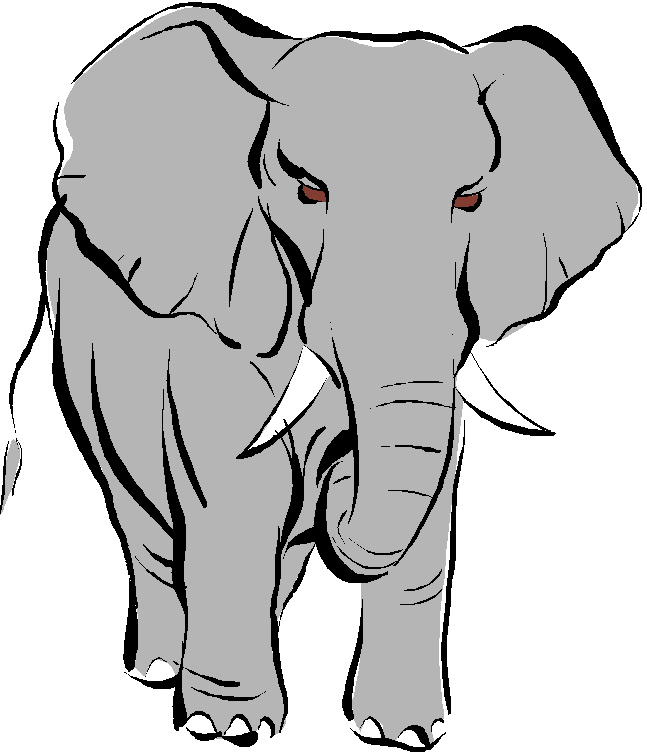 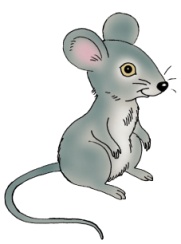 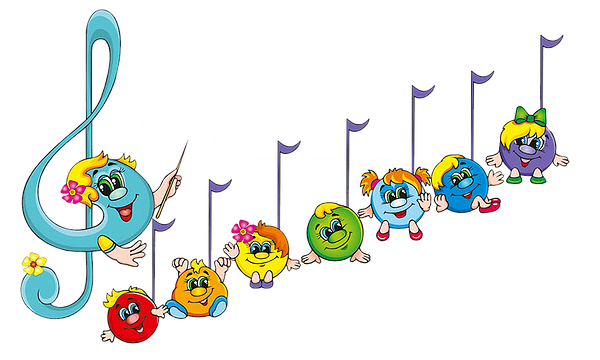 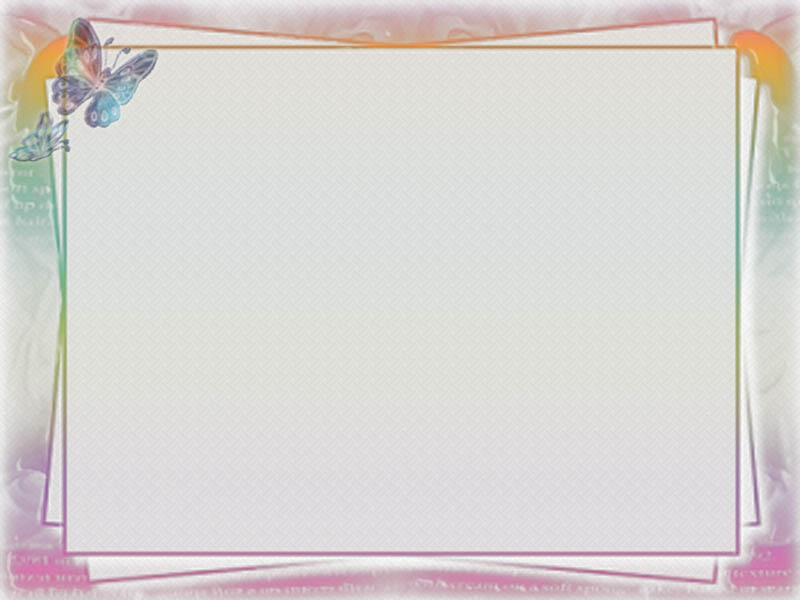 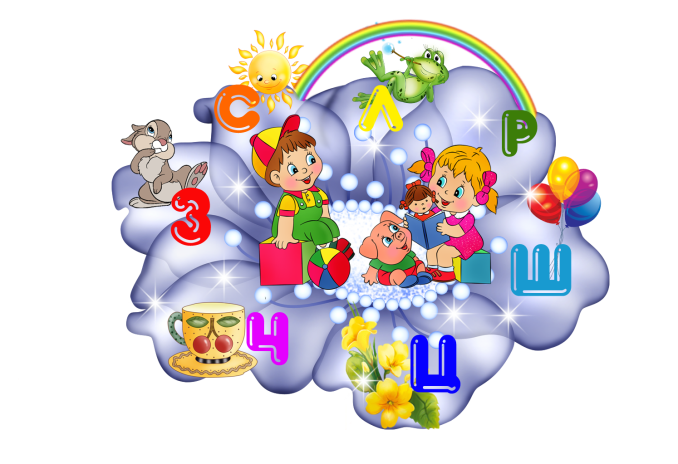 Весна
Звонко с крыши капли скачут. 
Кап! Кап! Кап! 
Под окном сосульки плачут.
Кап! Кап! Кап!
Скачут капли мне в ладошку.
Кап! Кап! Кап! 
И на бабушкину кошку.
 Кап! Кап! Кап! 
На ступеньки, на перила. 
Кап! Кап! Кап! 
Кошка даже рот открыла.
Кап! Кап! Кап! 
Звонко капли скачут с крыши. 
Кап! Кап! Кап! 
К нам весна идет, мы слышим. 
Кап! Кап! Кап!
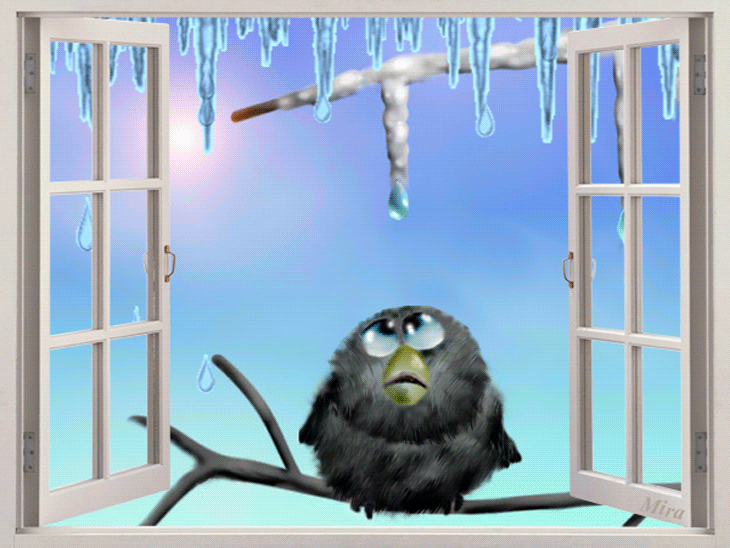 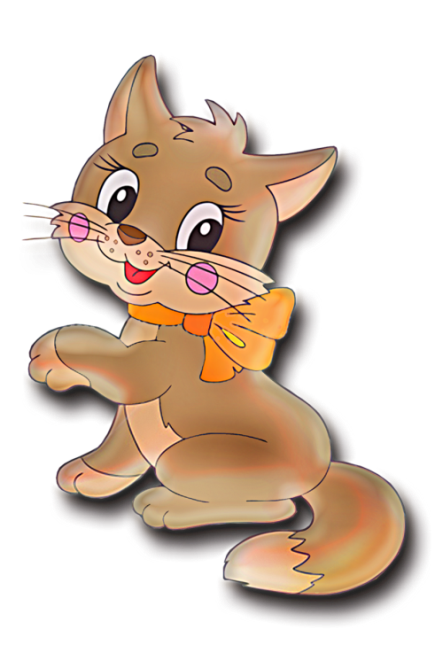 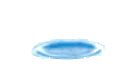 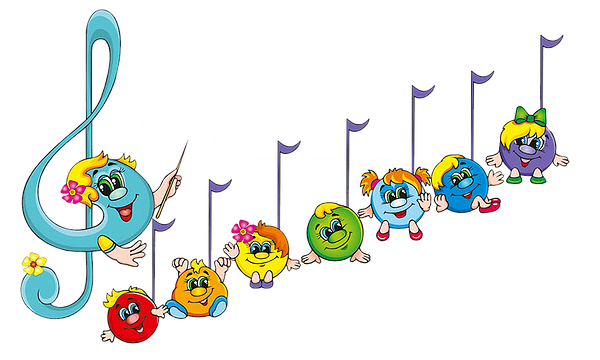 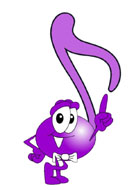 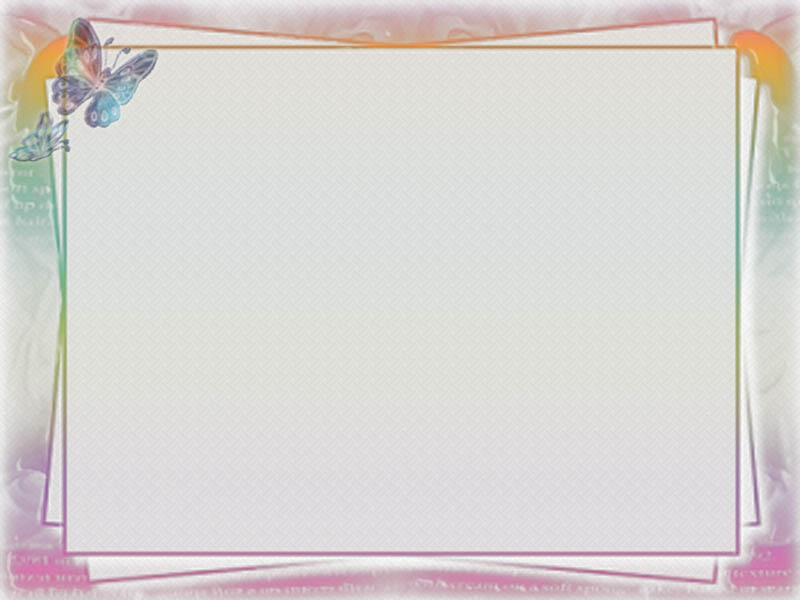 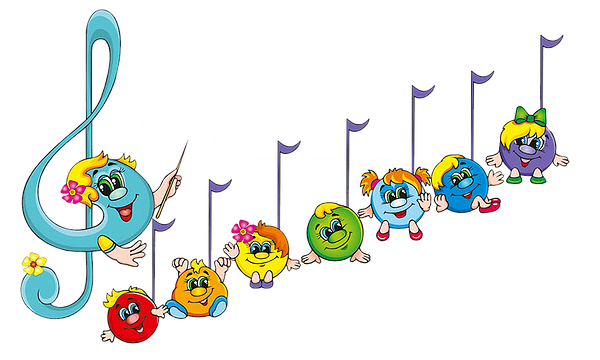 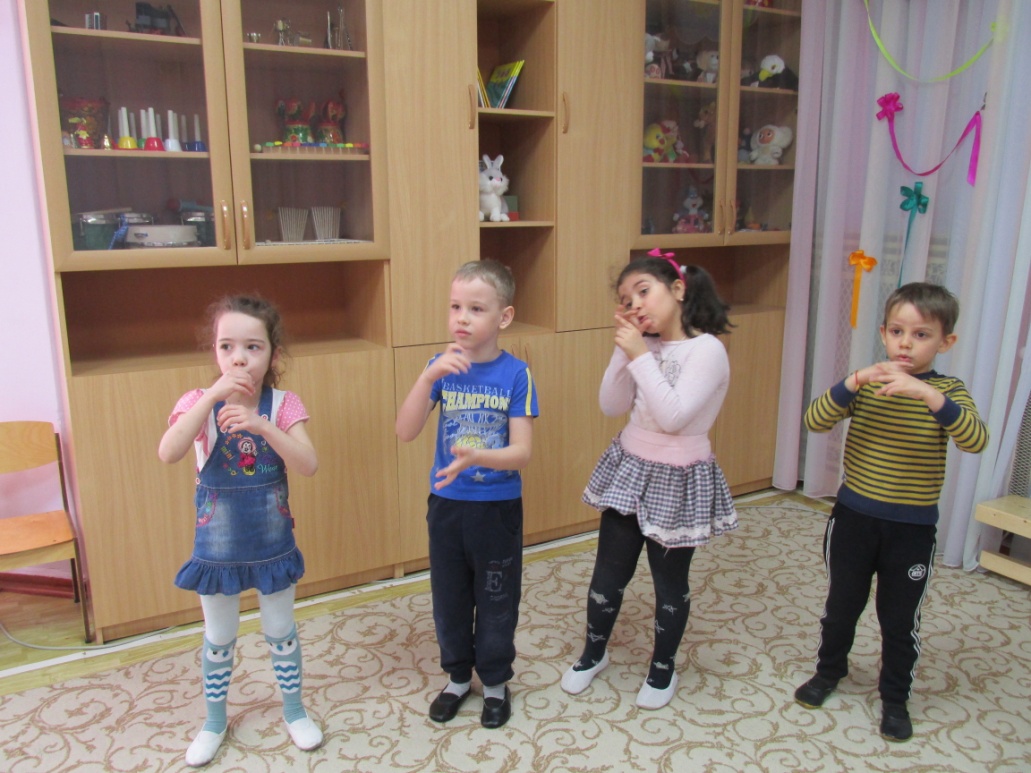 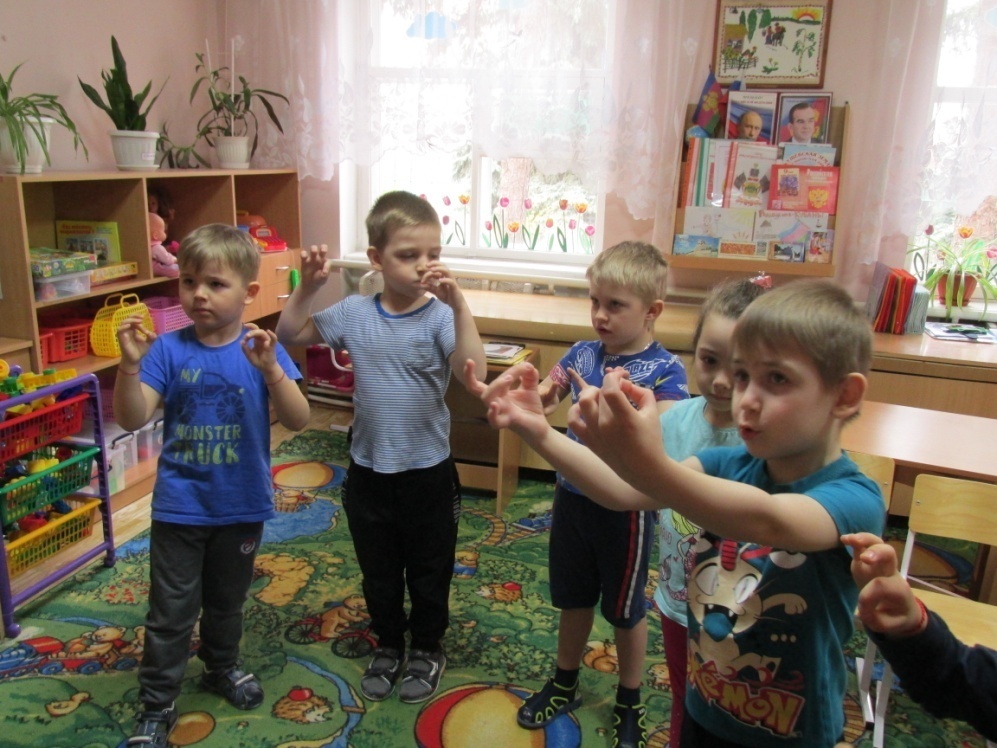 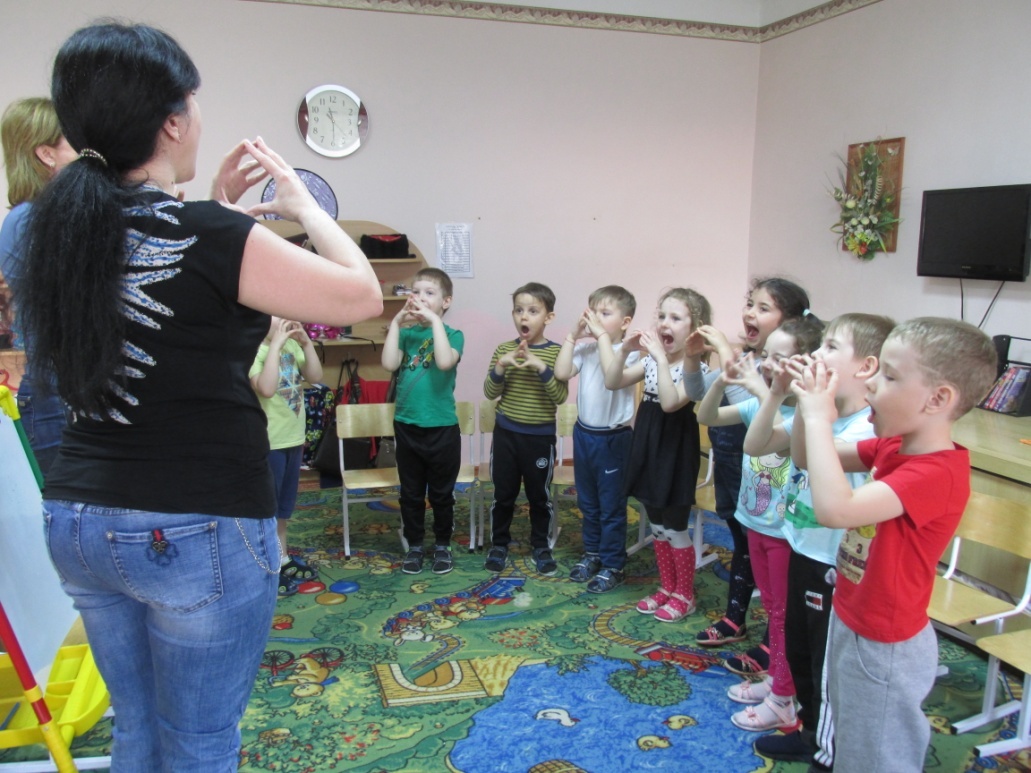 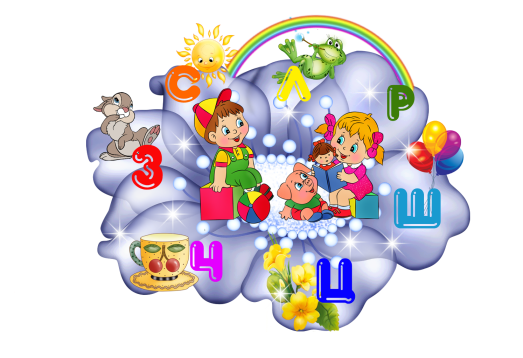 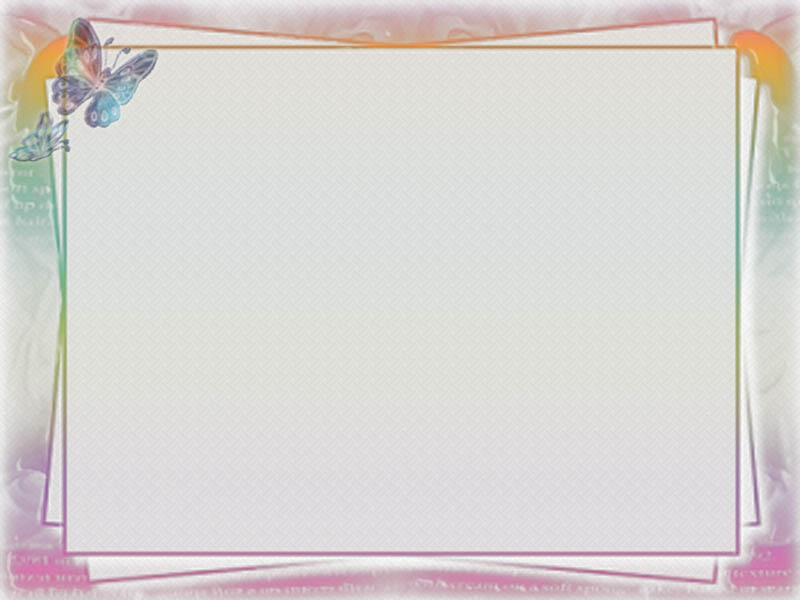 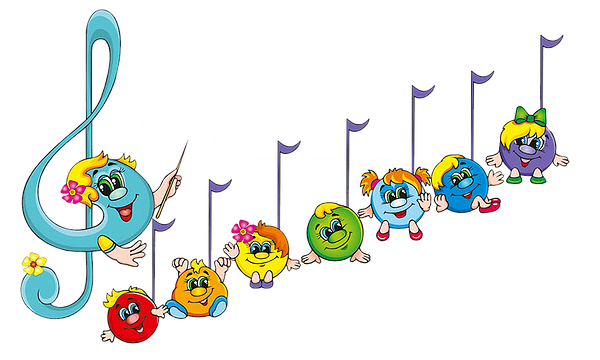 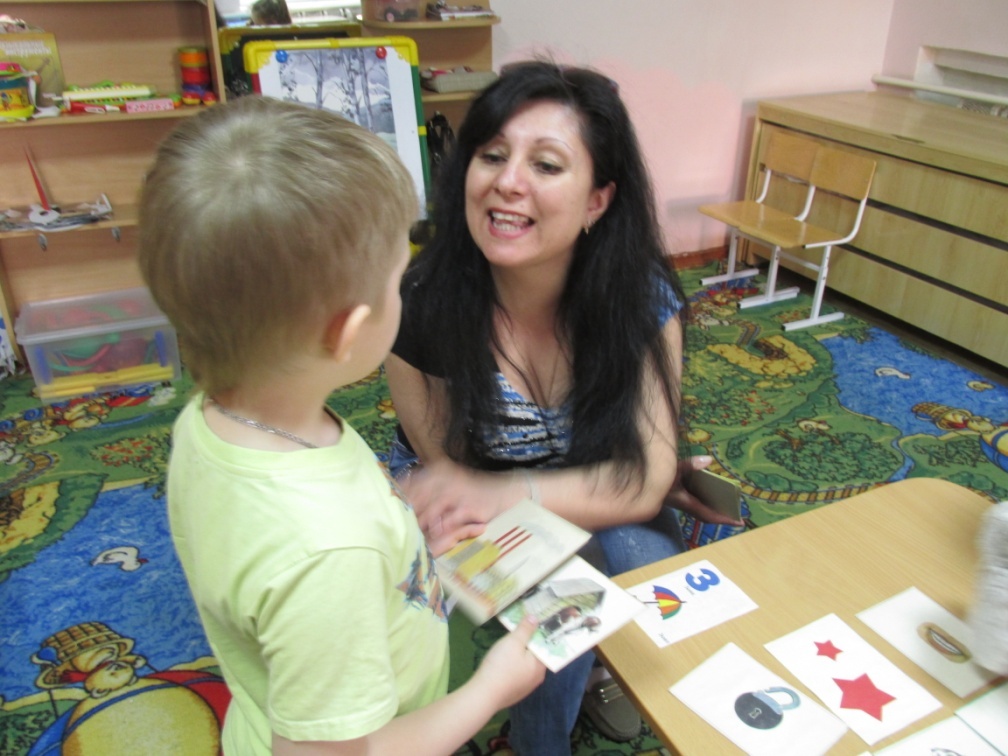 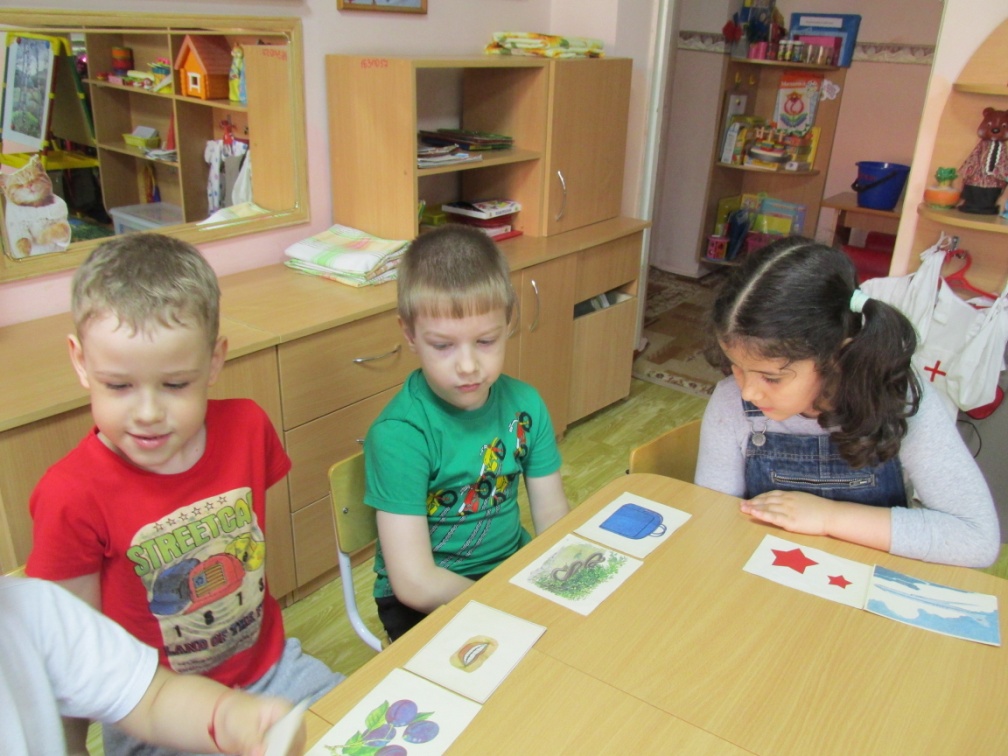 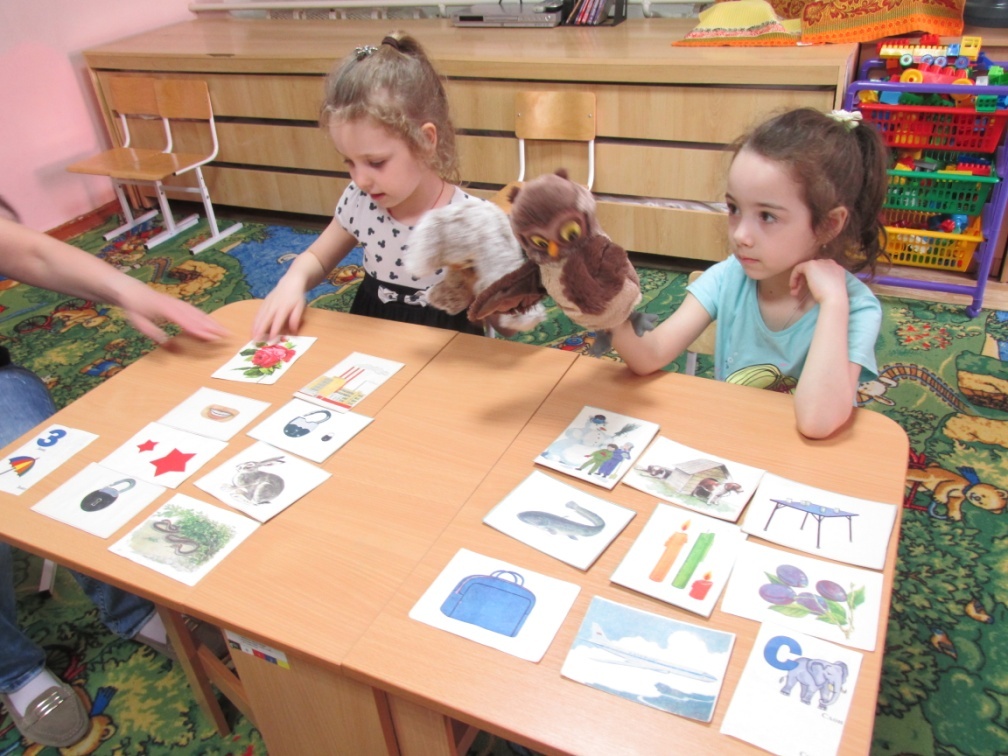 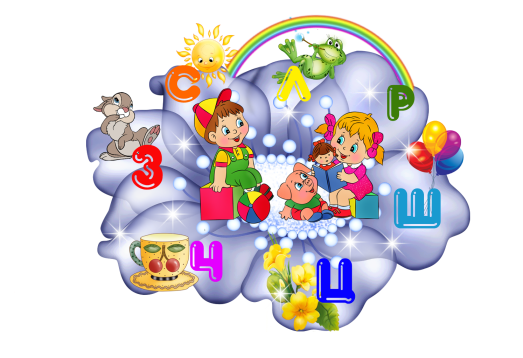 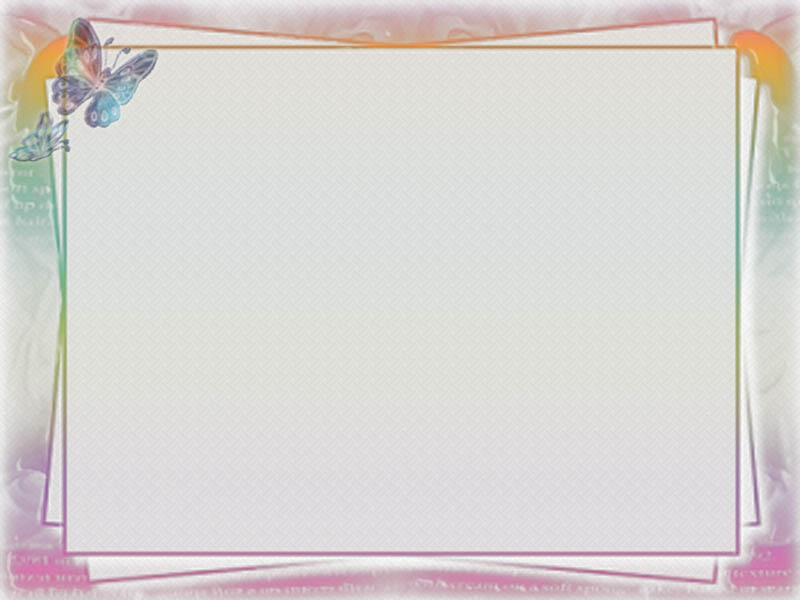 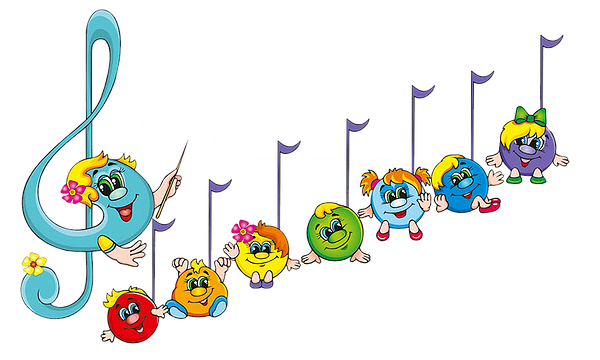 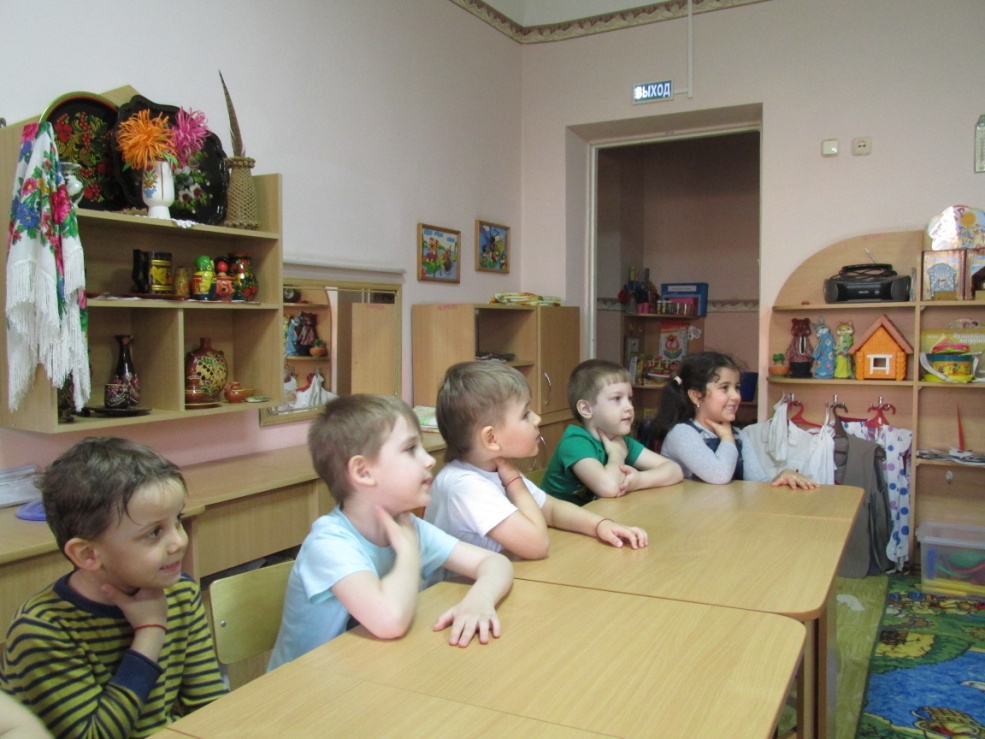 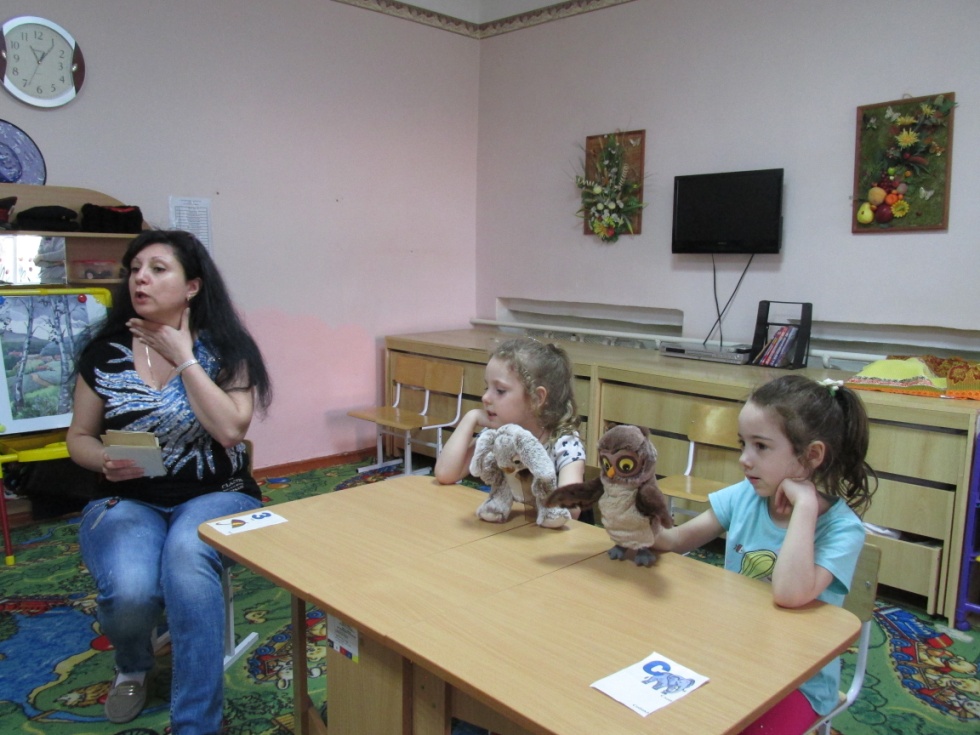 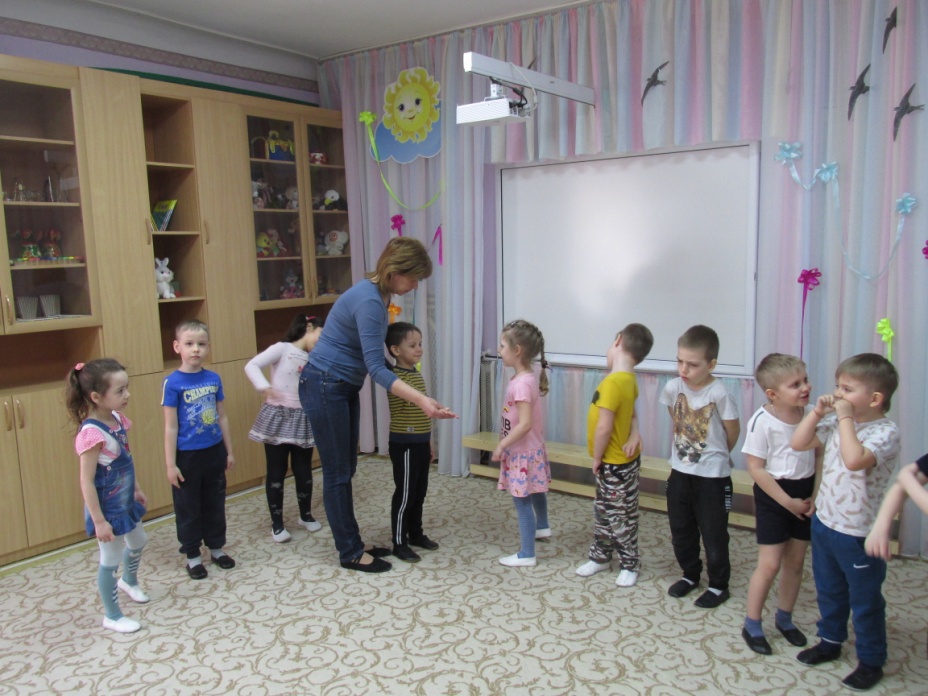 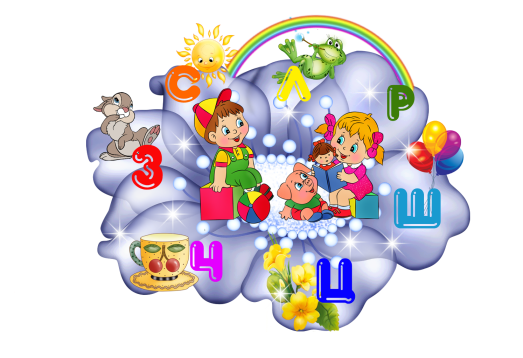 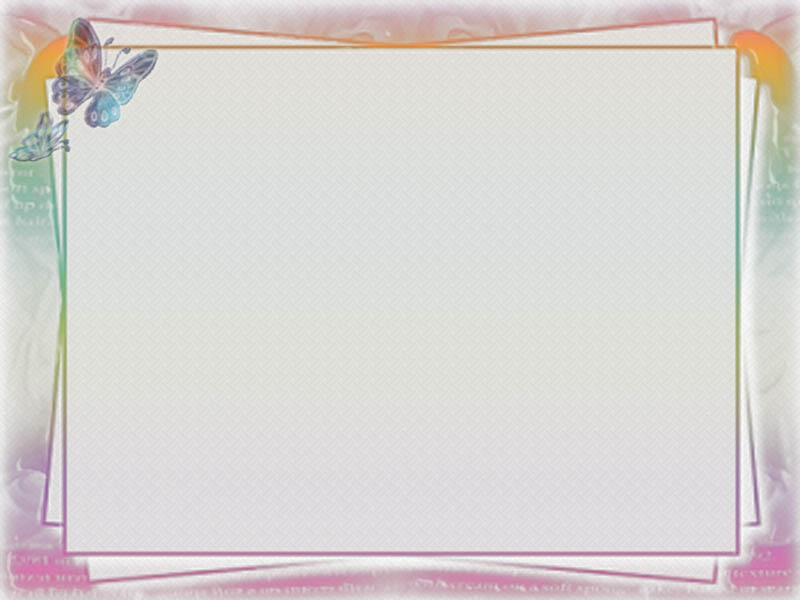 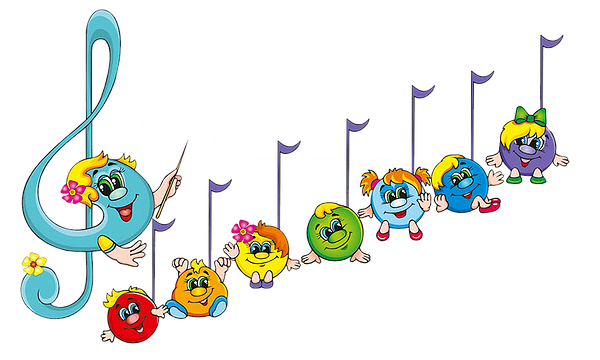 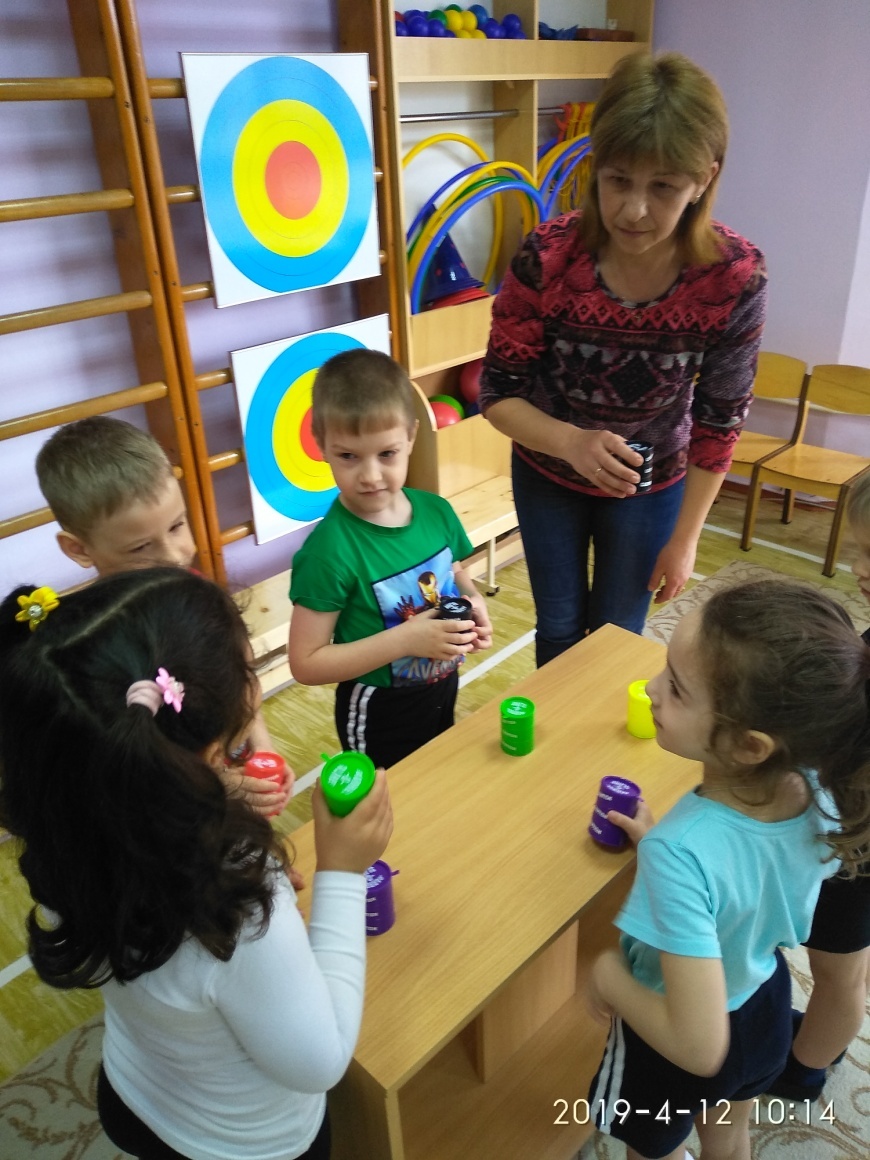 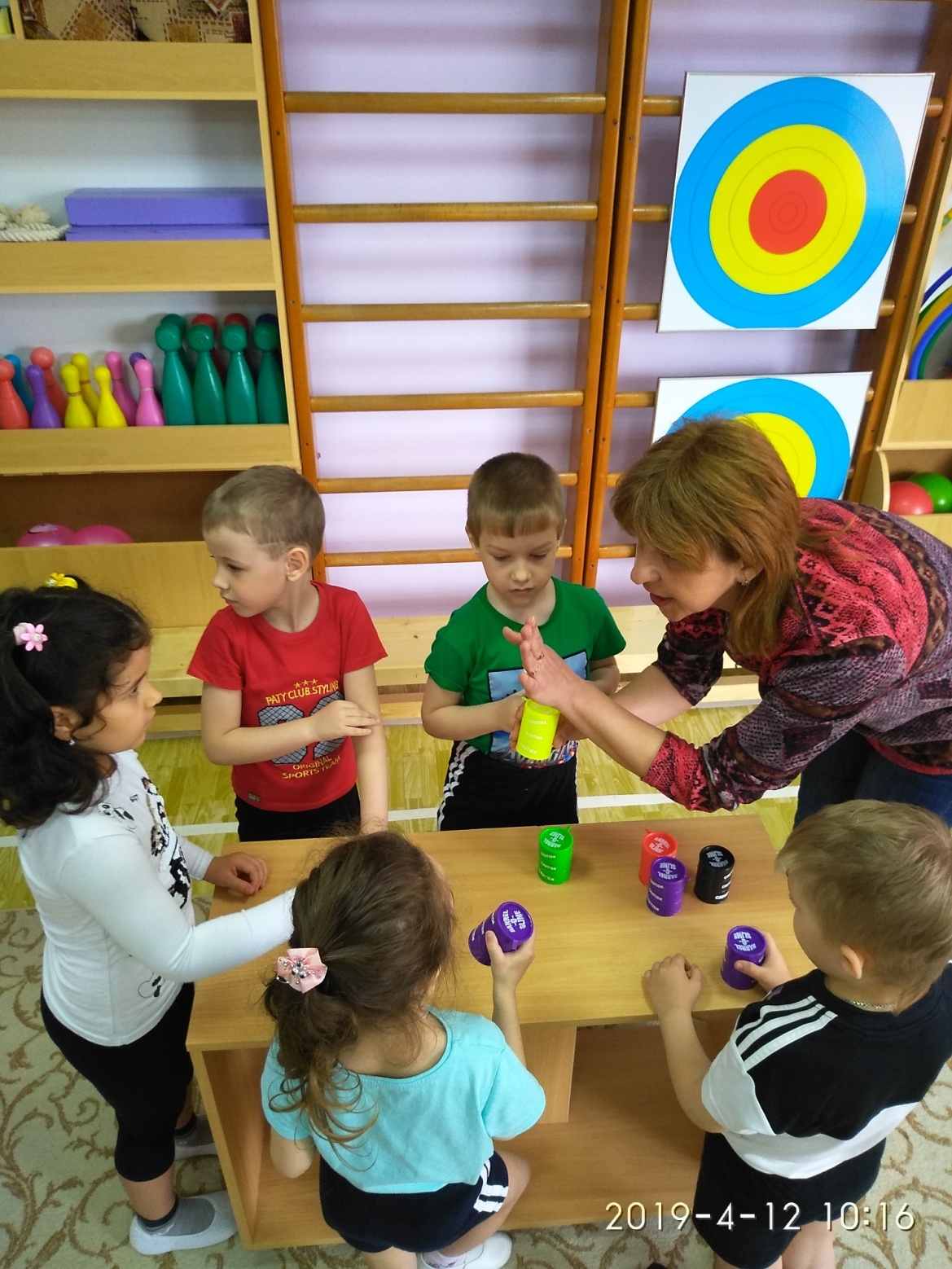 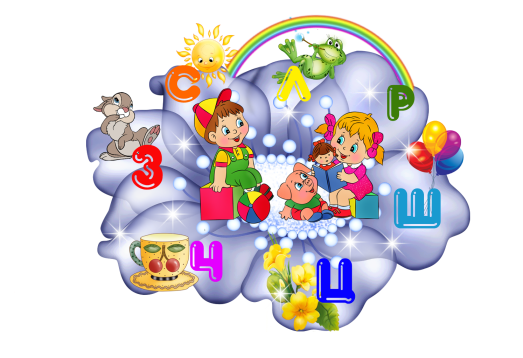 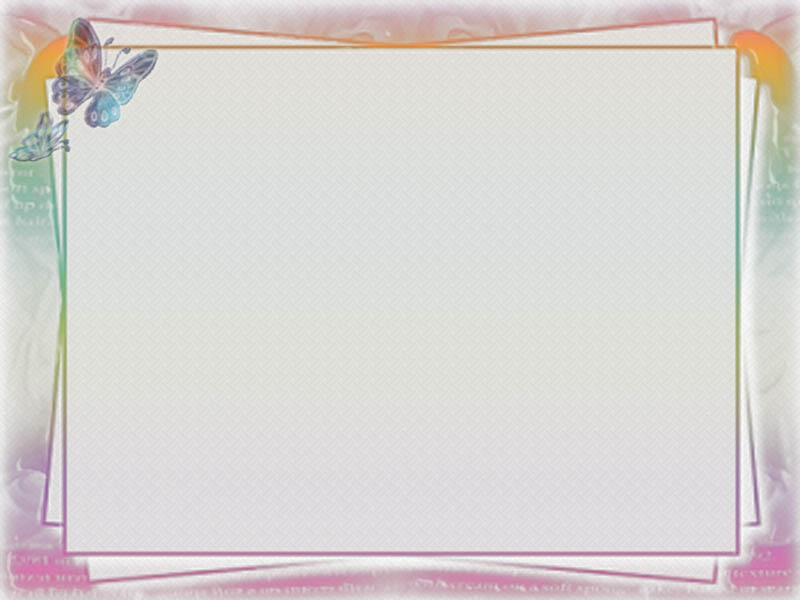 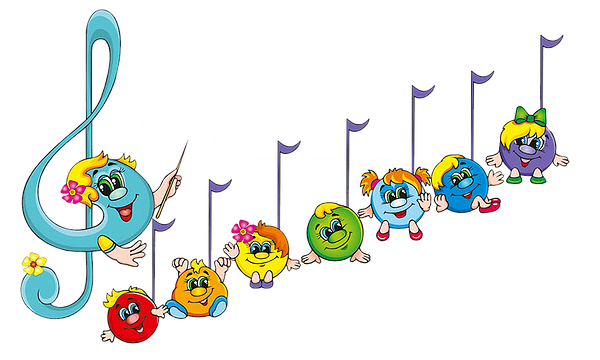 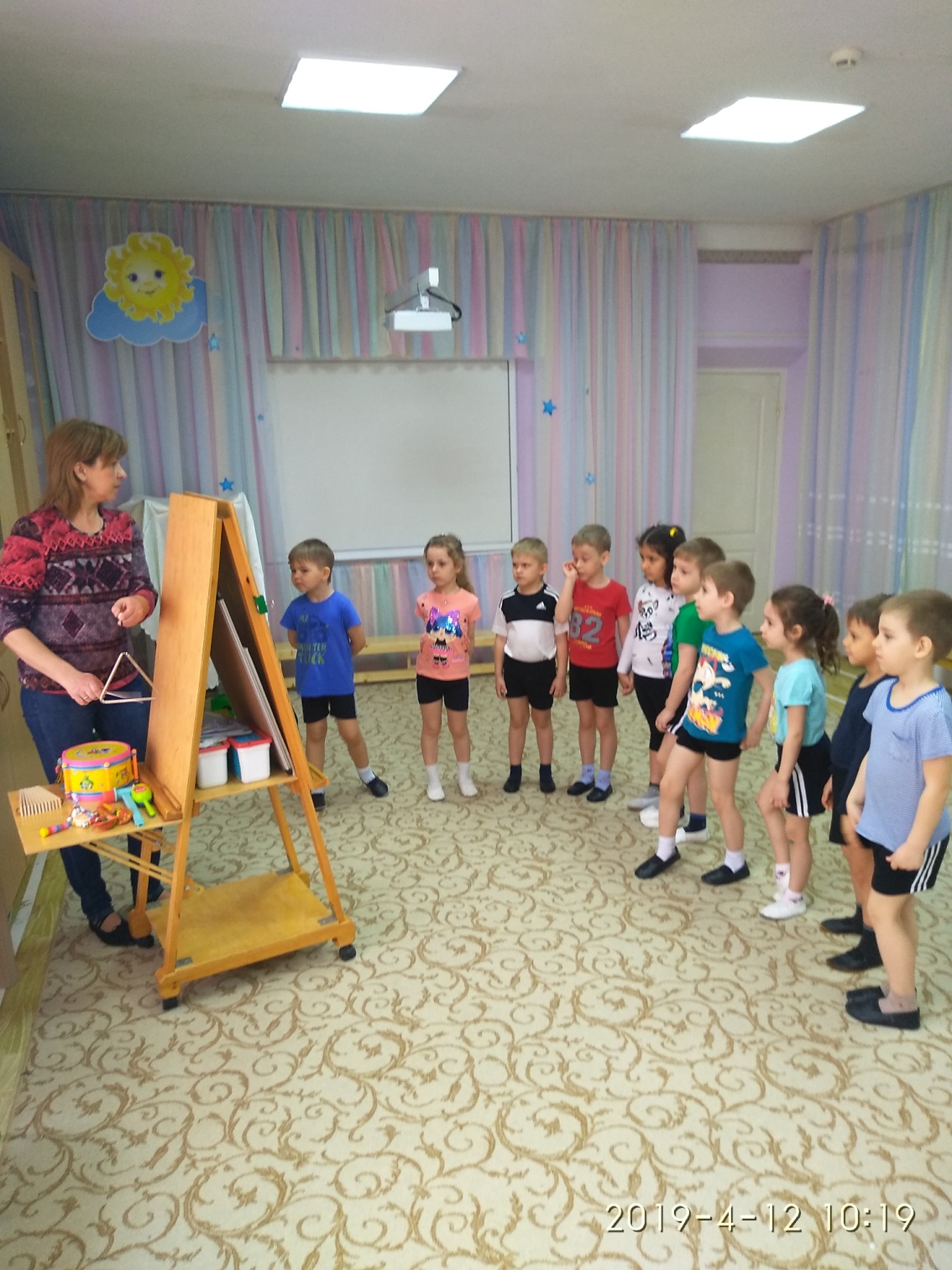 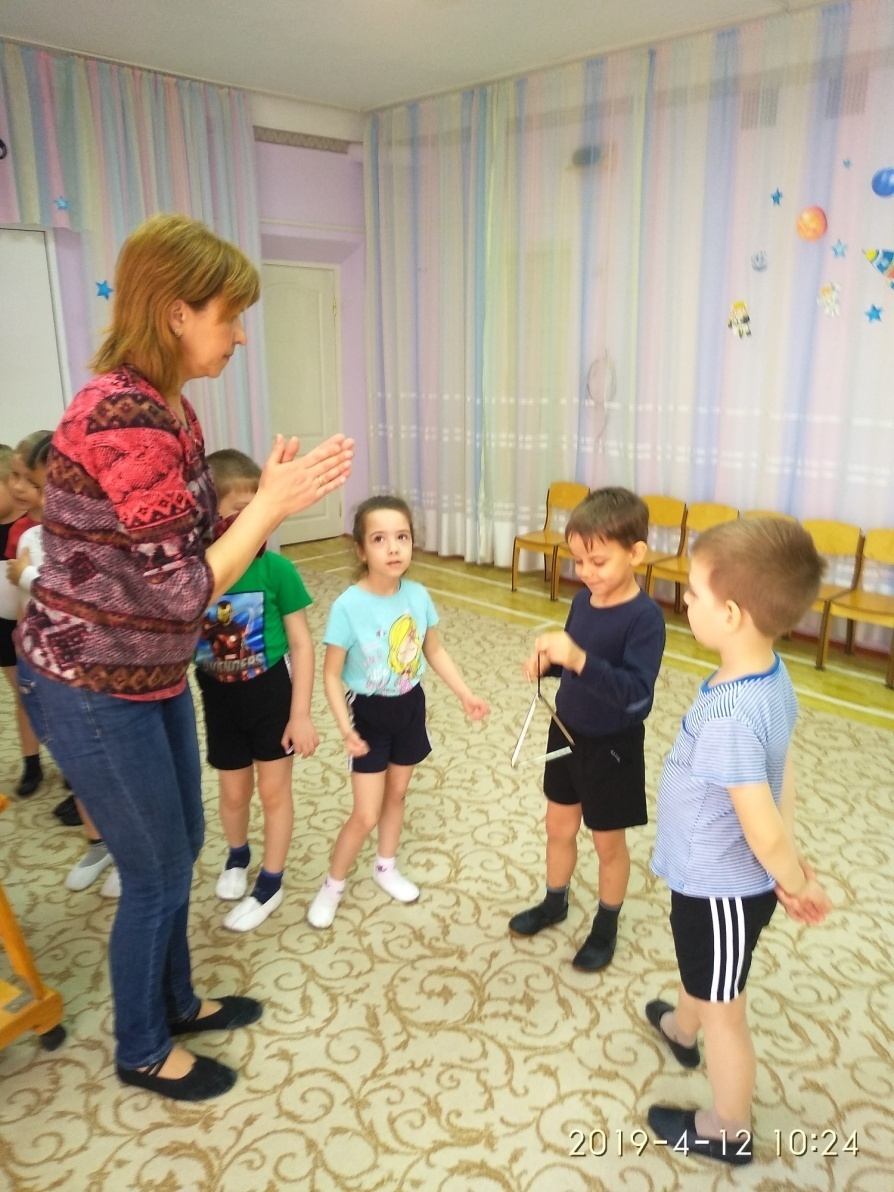 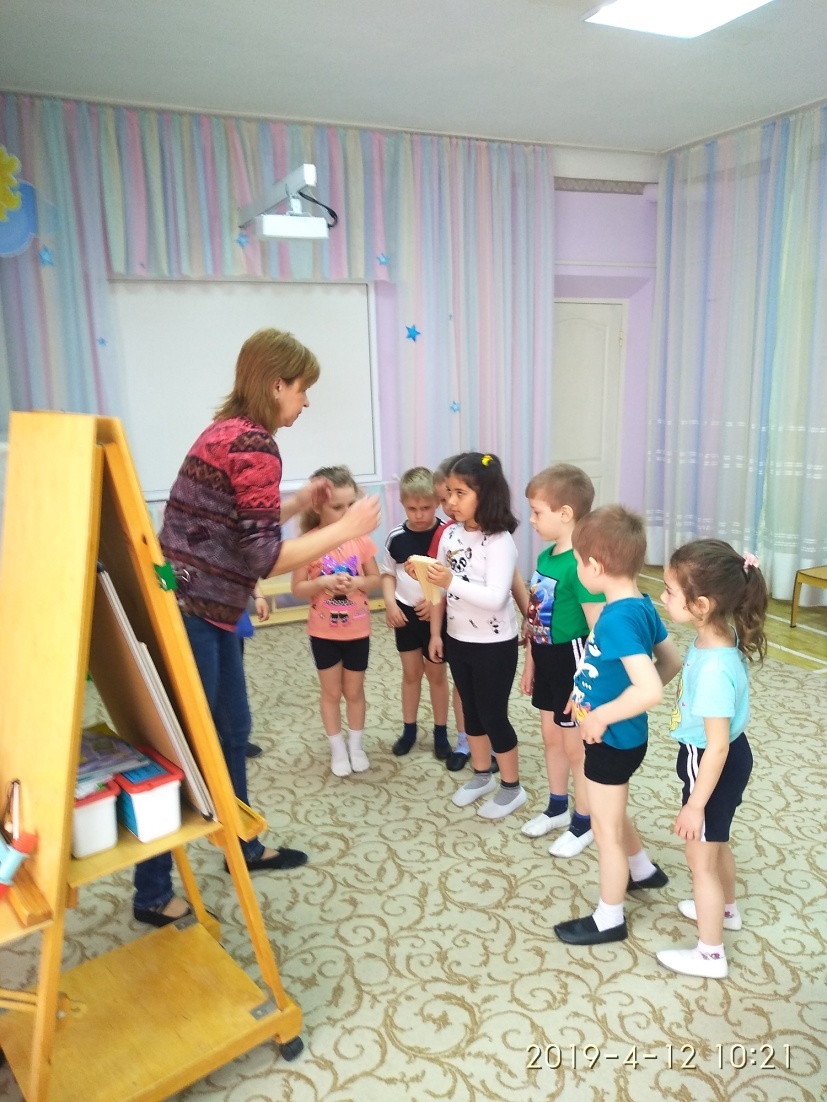 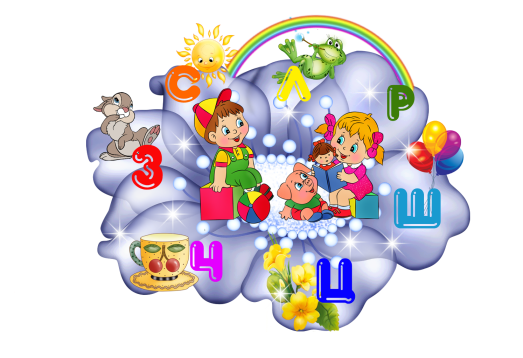 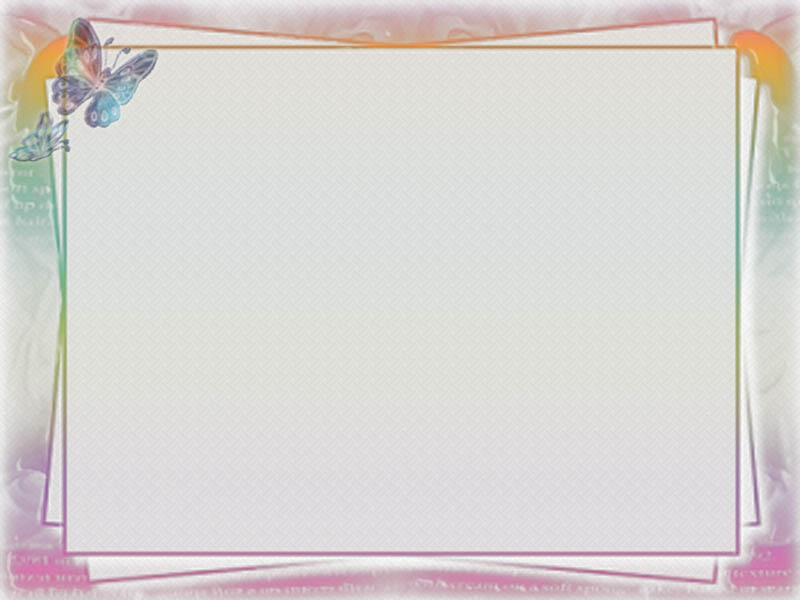 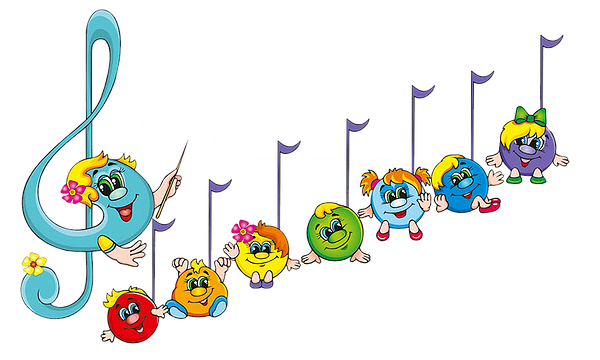 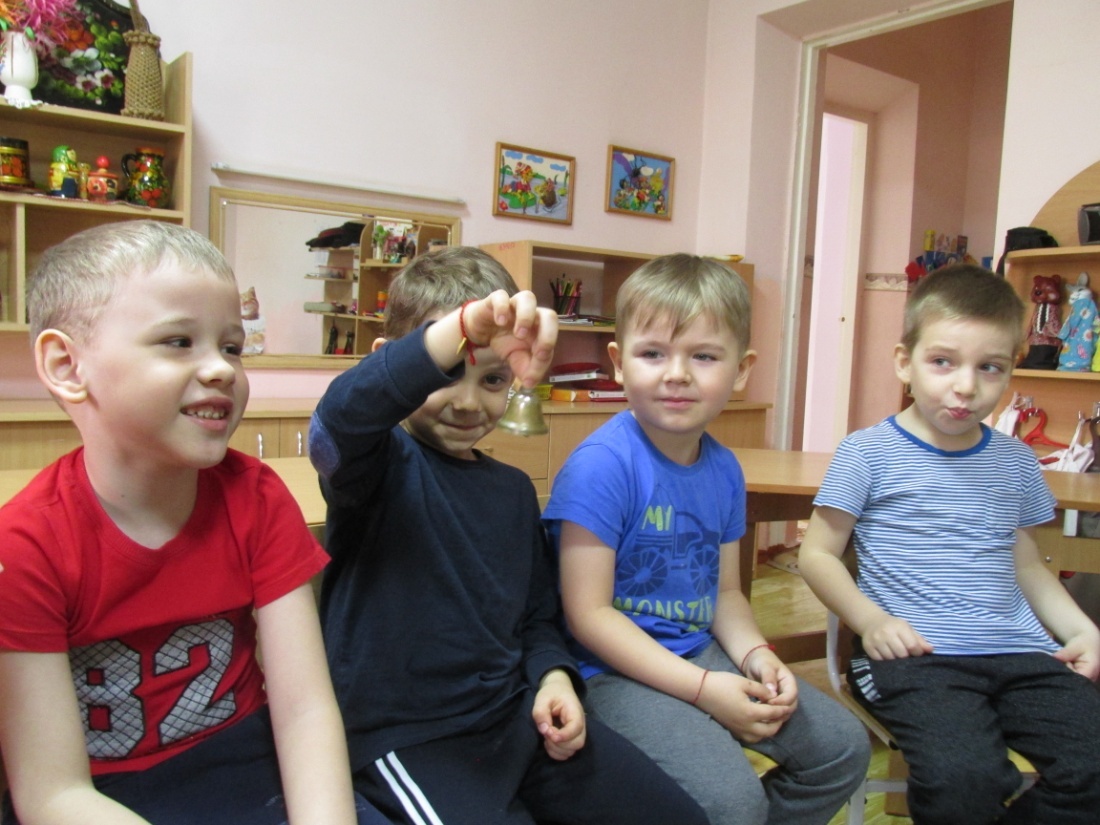 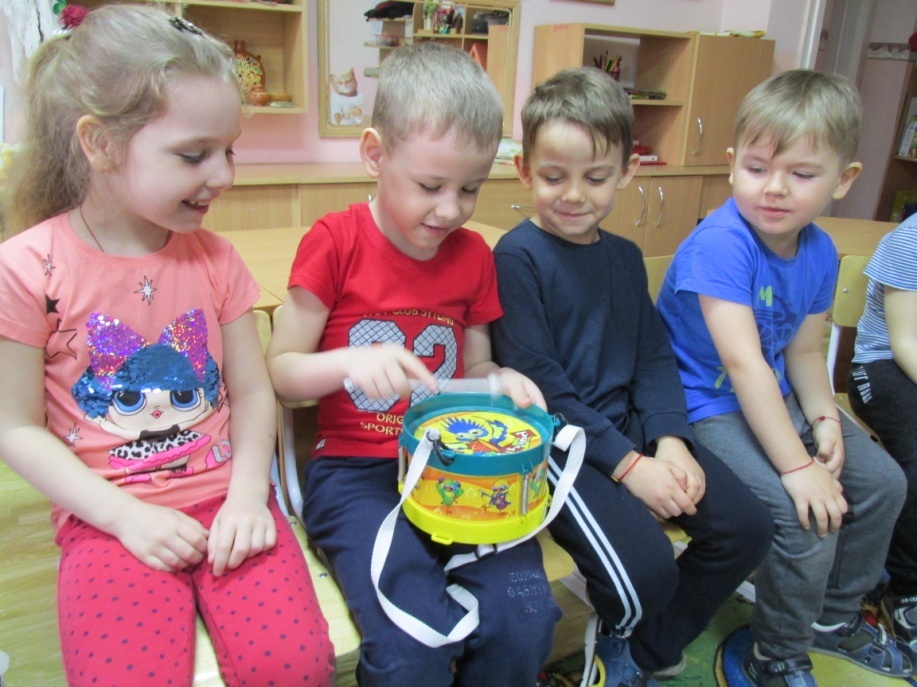 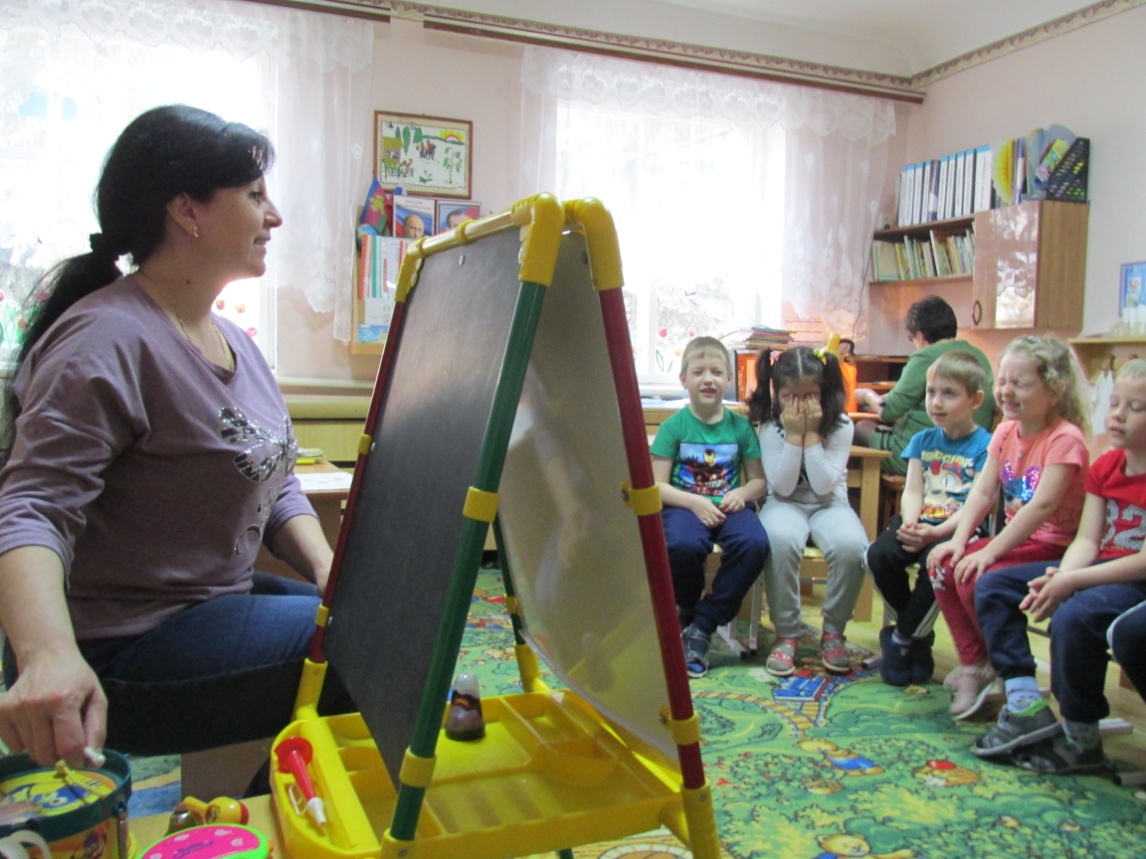 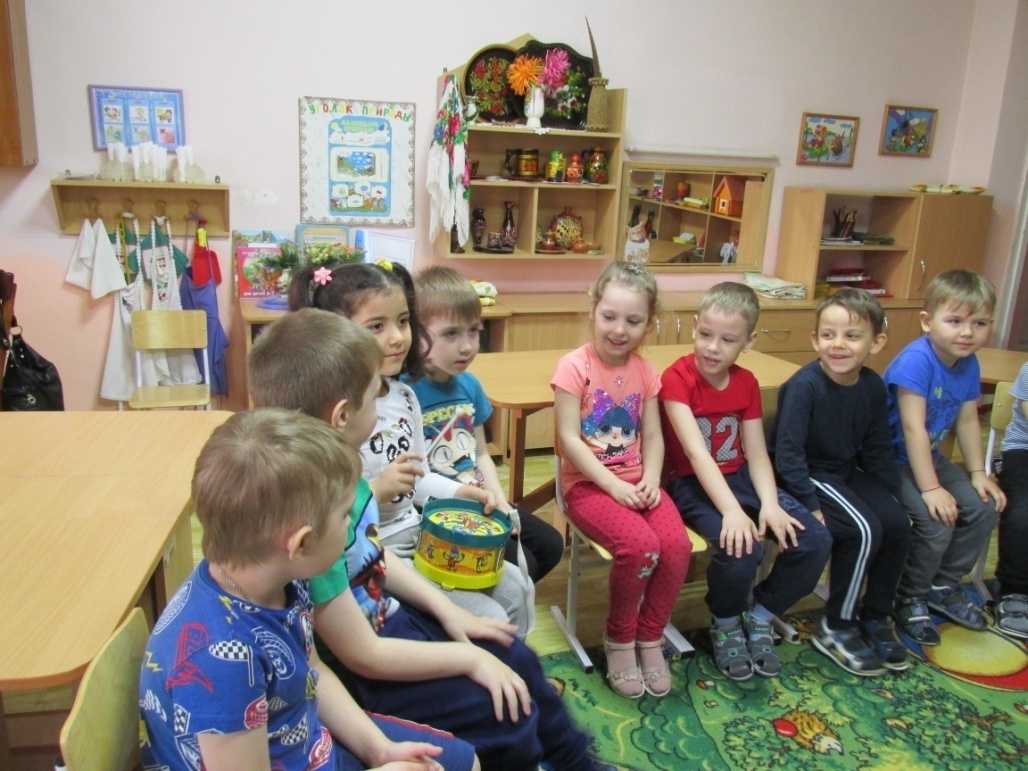 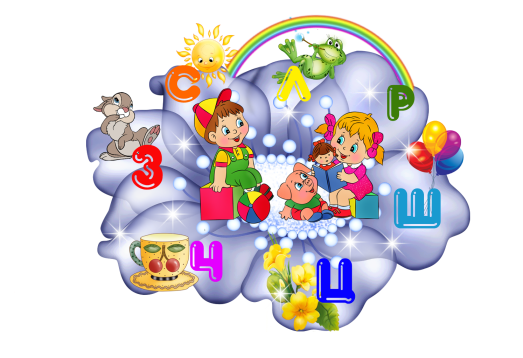 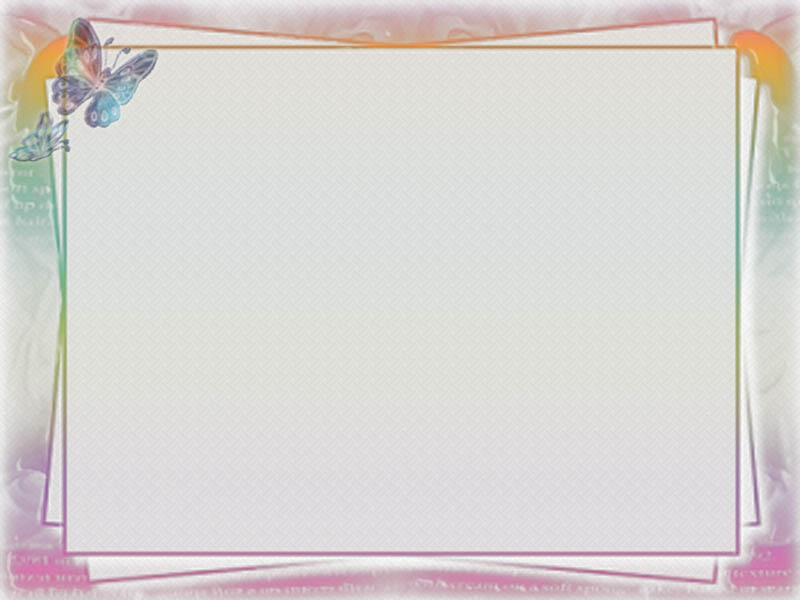 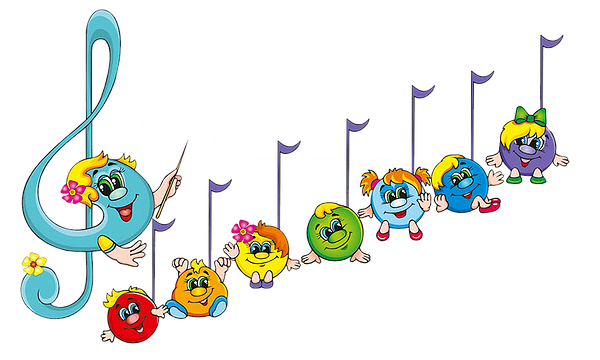 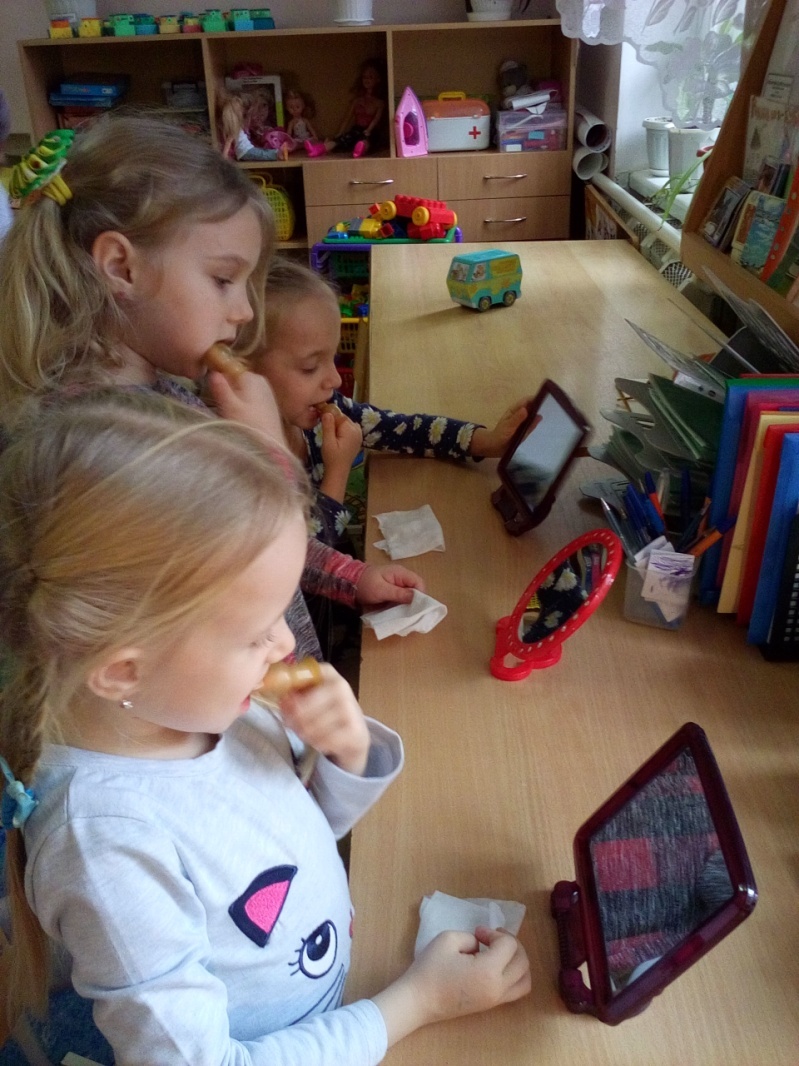 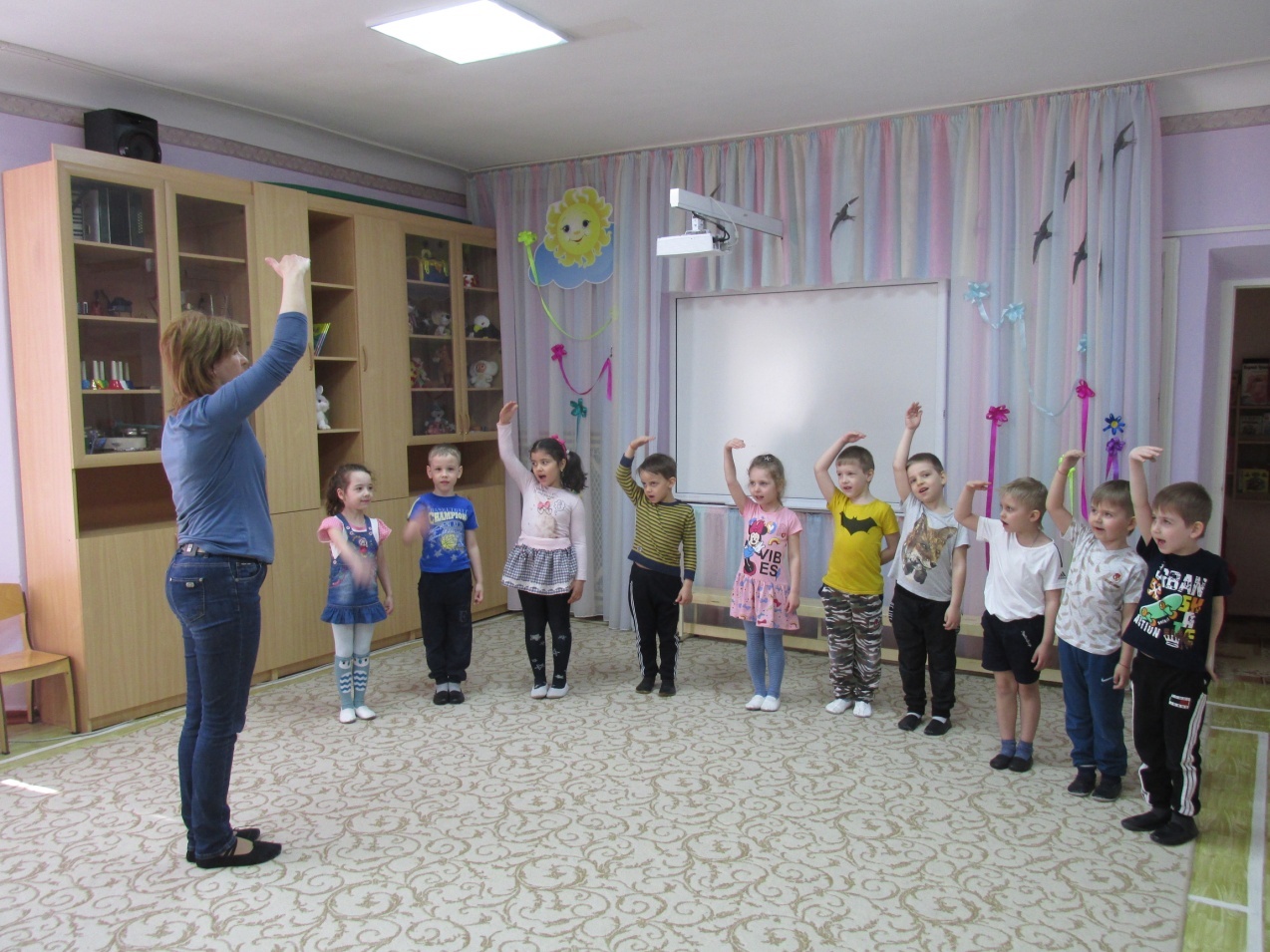 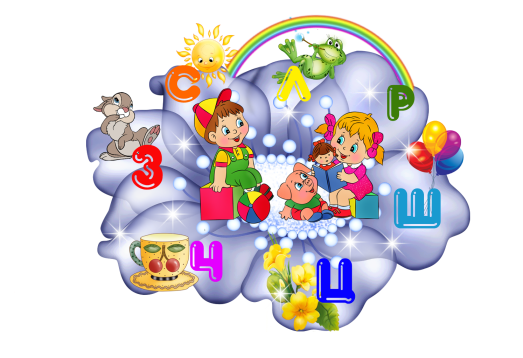 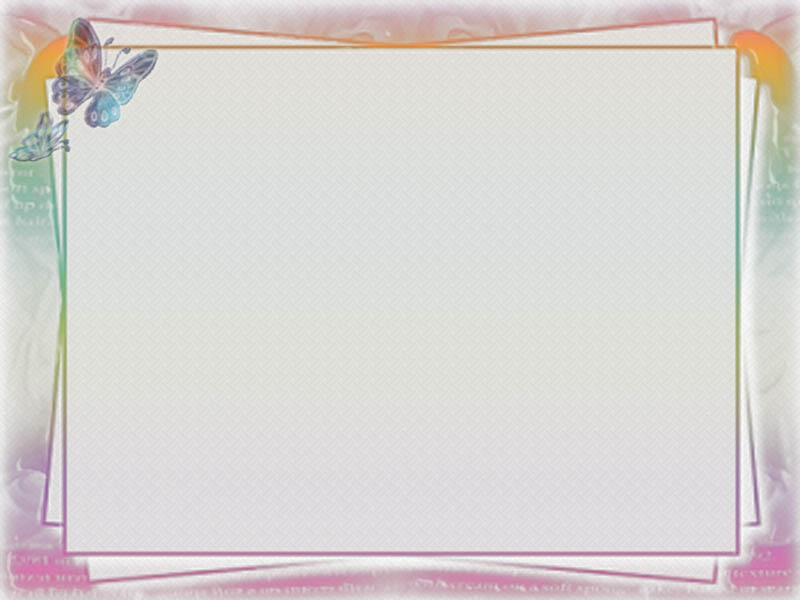 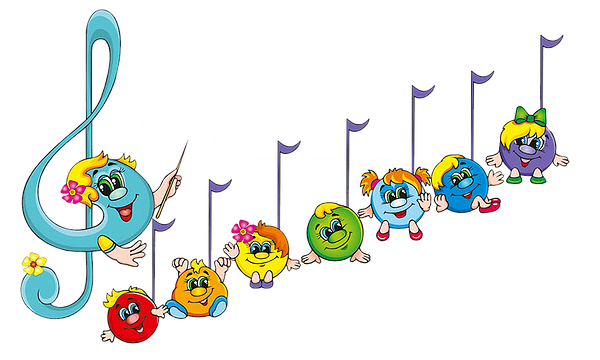 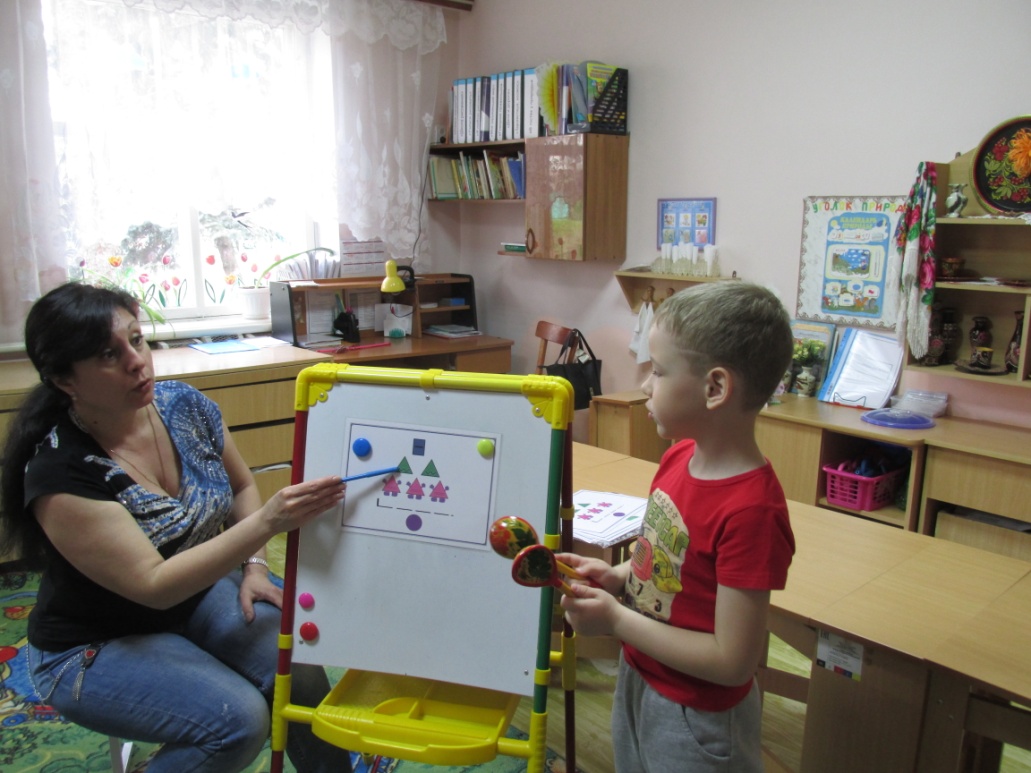 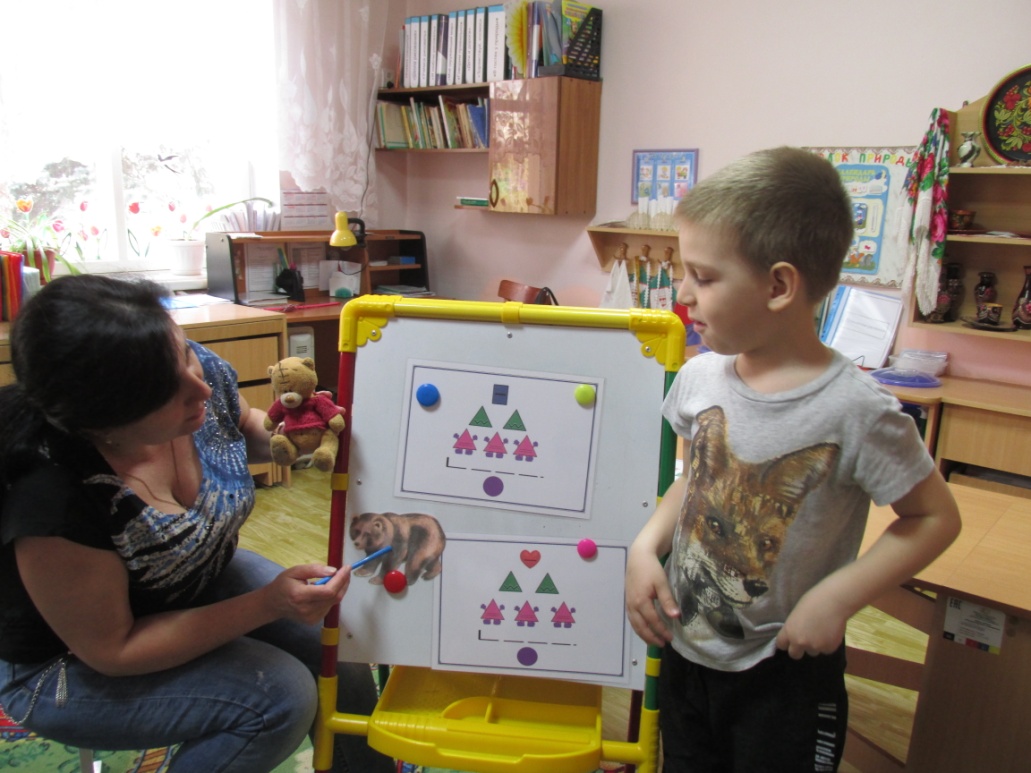 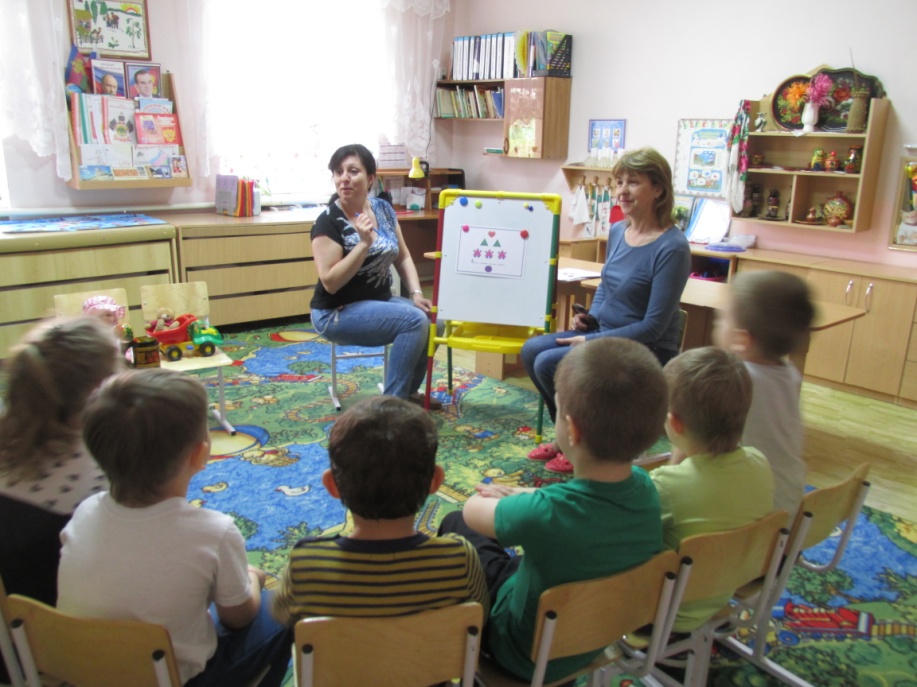 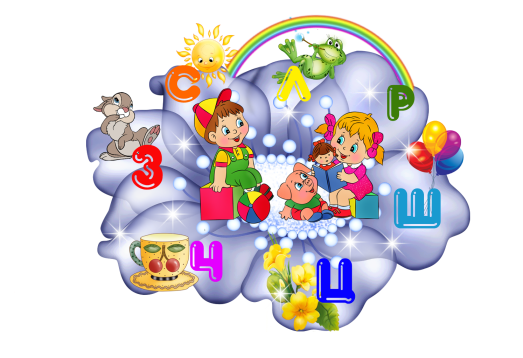 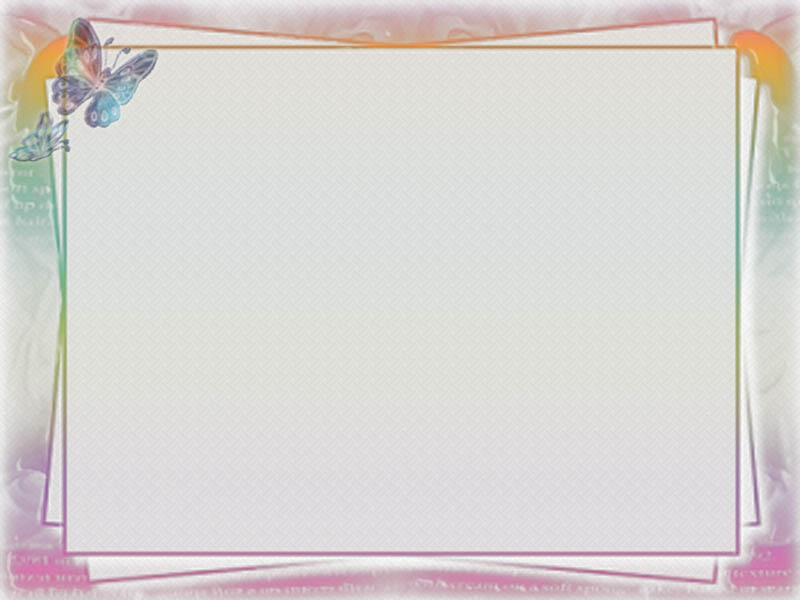 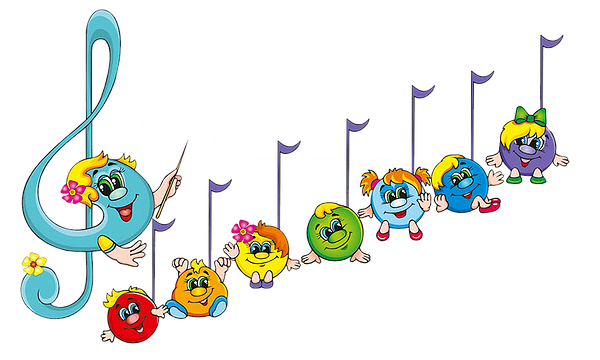 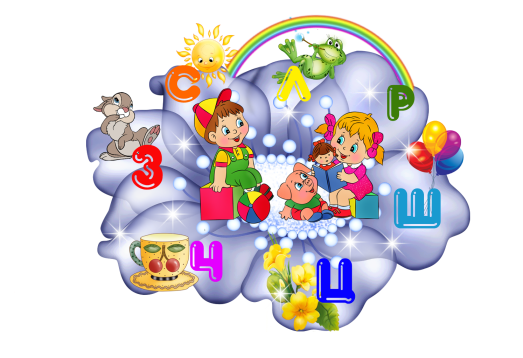 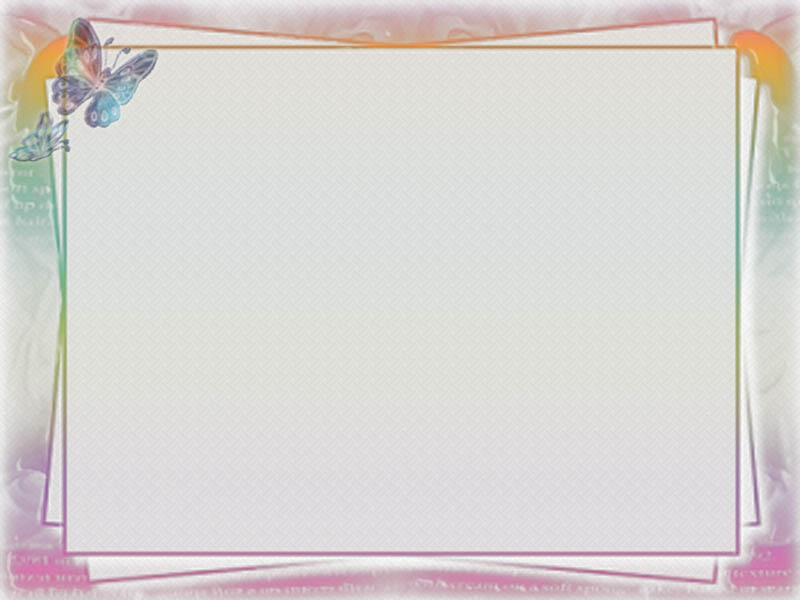 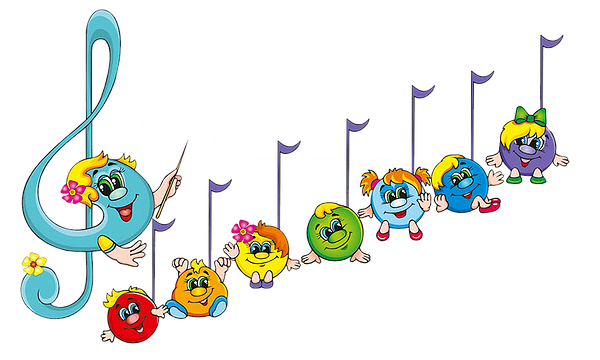 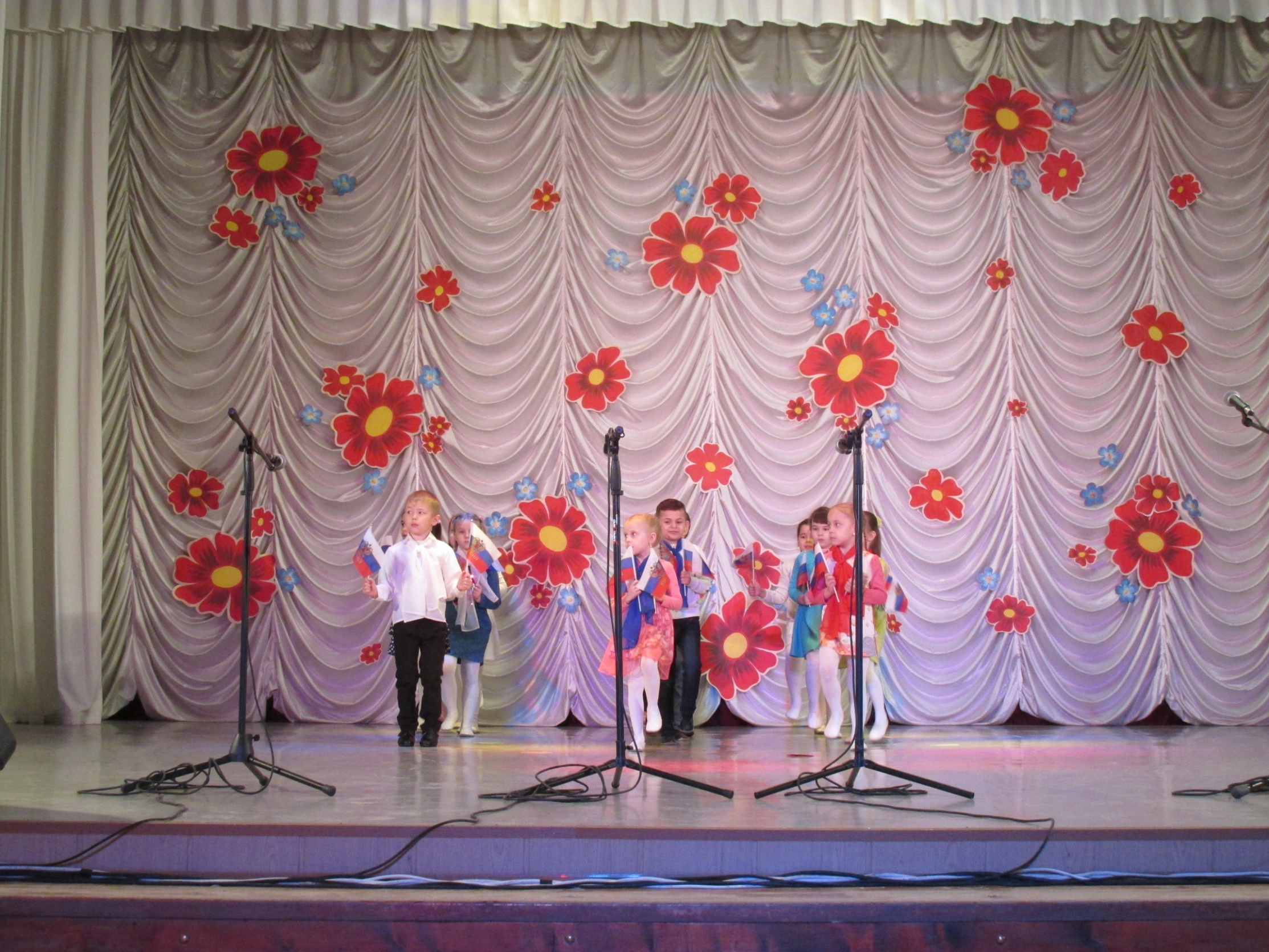 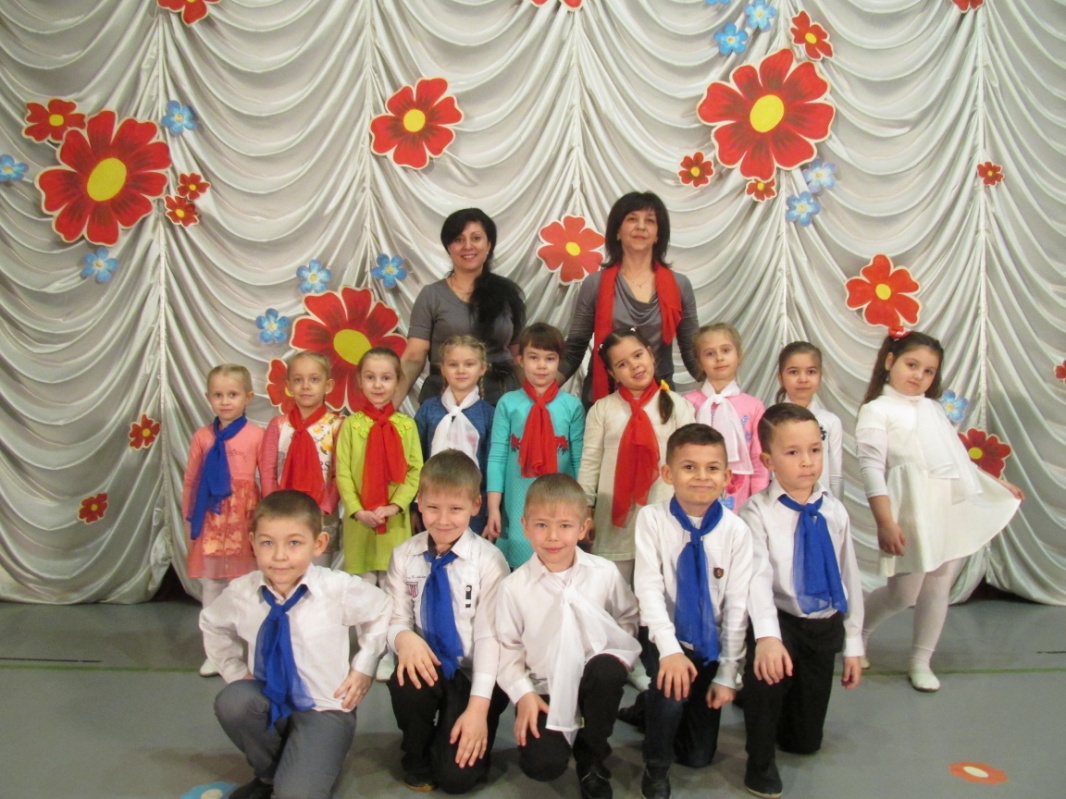 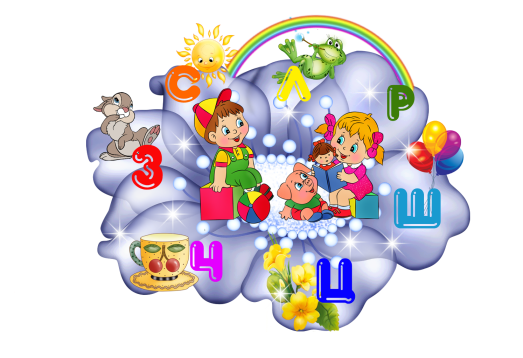 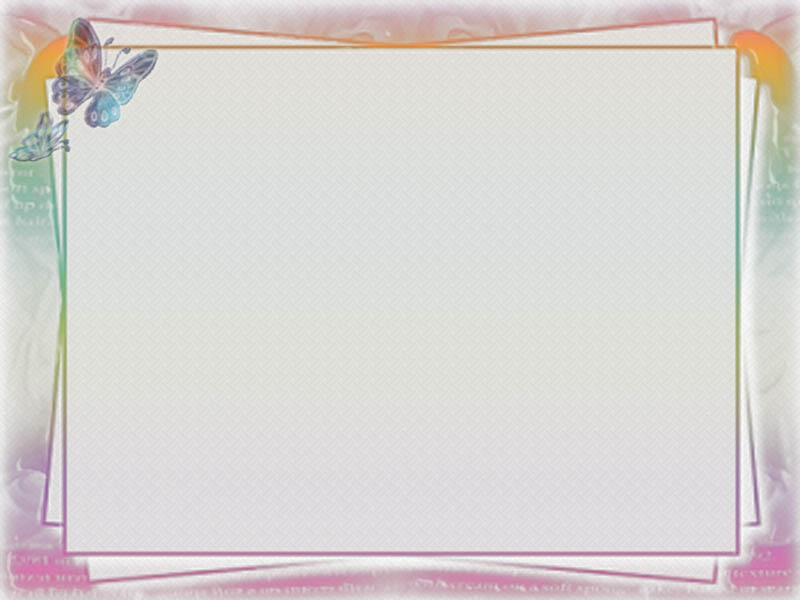 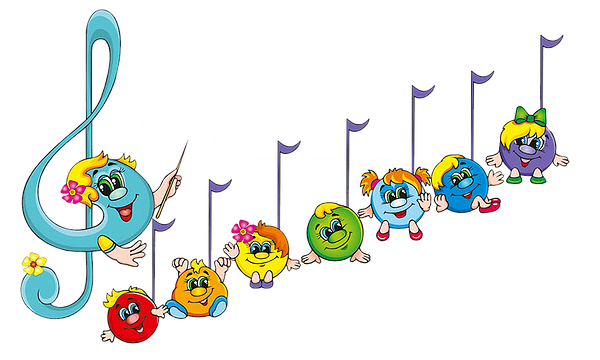 СПАСИБО ЗА ВНИМАНИЕ!
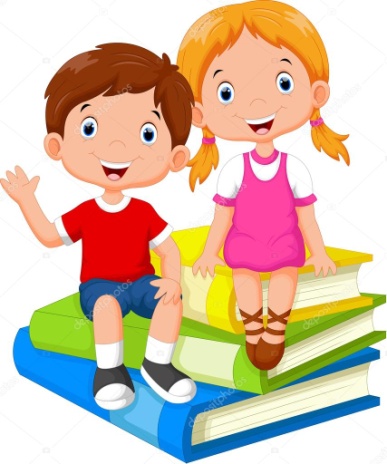 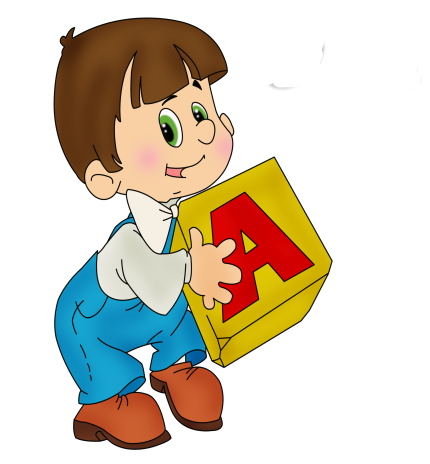 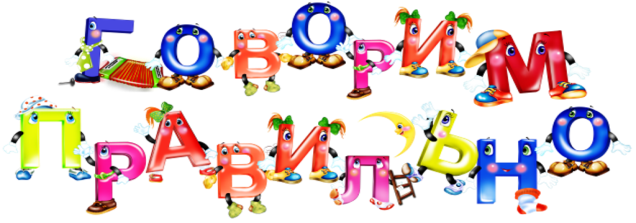